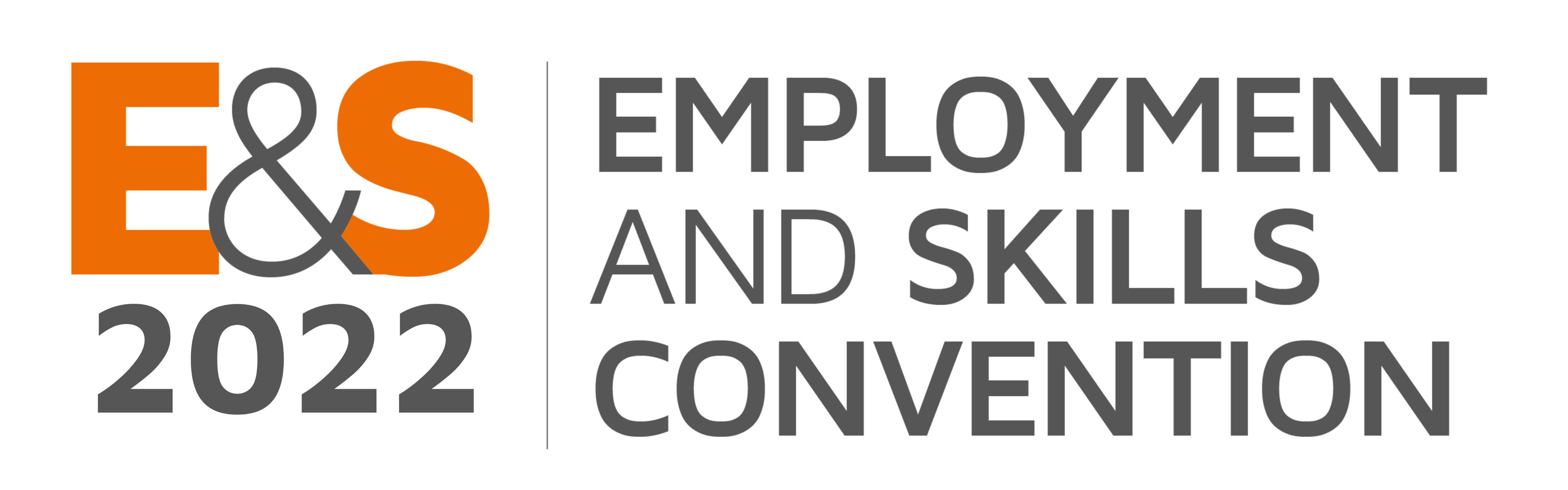 Expanding opportunity, meeting demand

@LearnWorkUK
#EmpSkills22
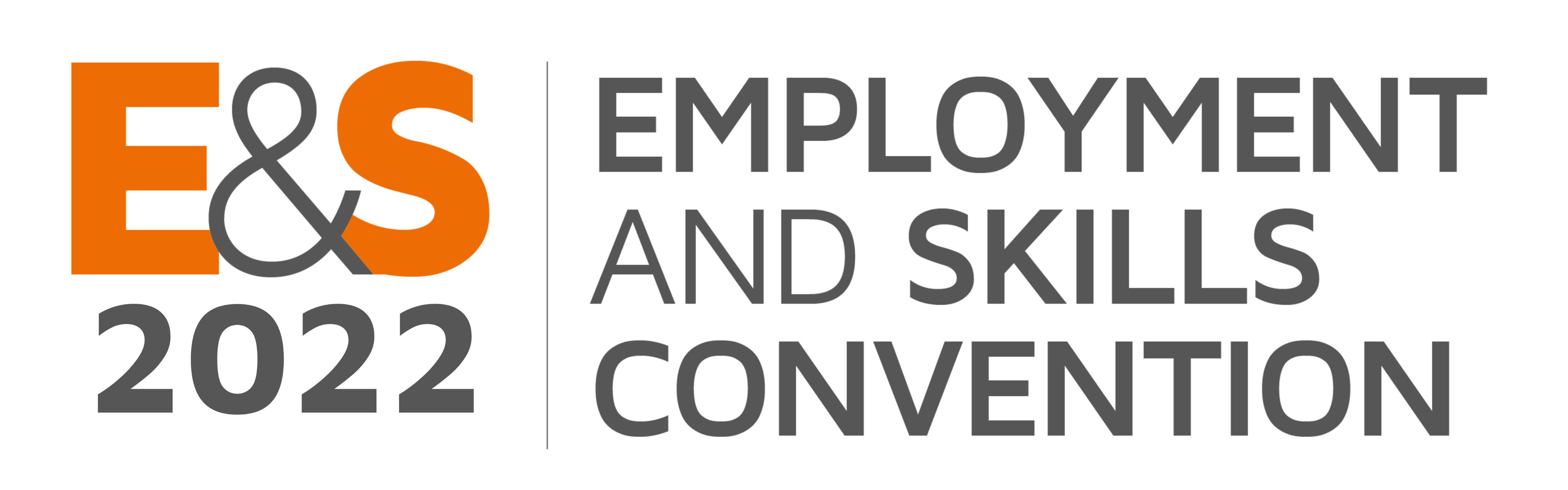 Workshop 2 | Devolution of employment and skills: Joining up support locally

Chair: Kathryn Jellings, Head of Employment, 3CS

Deep Khanna, Director of Operations, Twin Training; Seb Barker, Co-Founder & COO, BEAM; 
Clare Boden-Hatton, Director of Operations – 
Employment and Skills, West Midlands Combined Authority
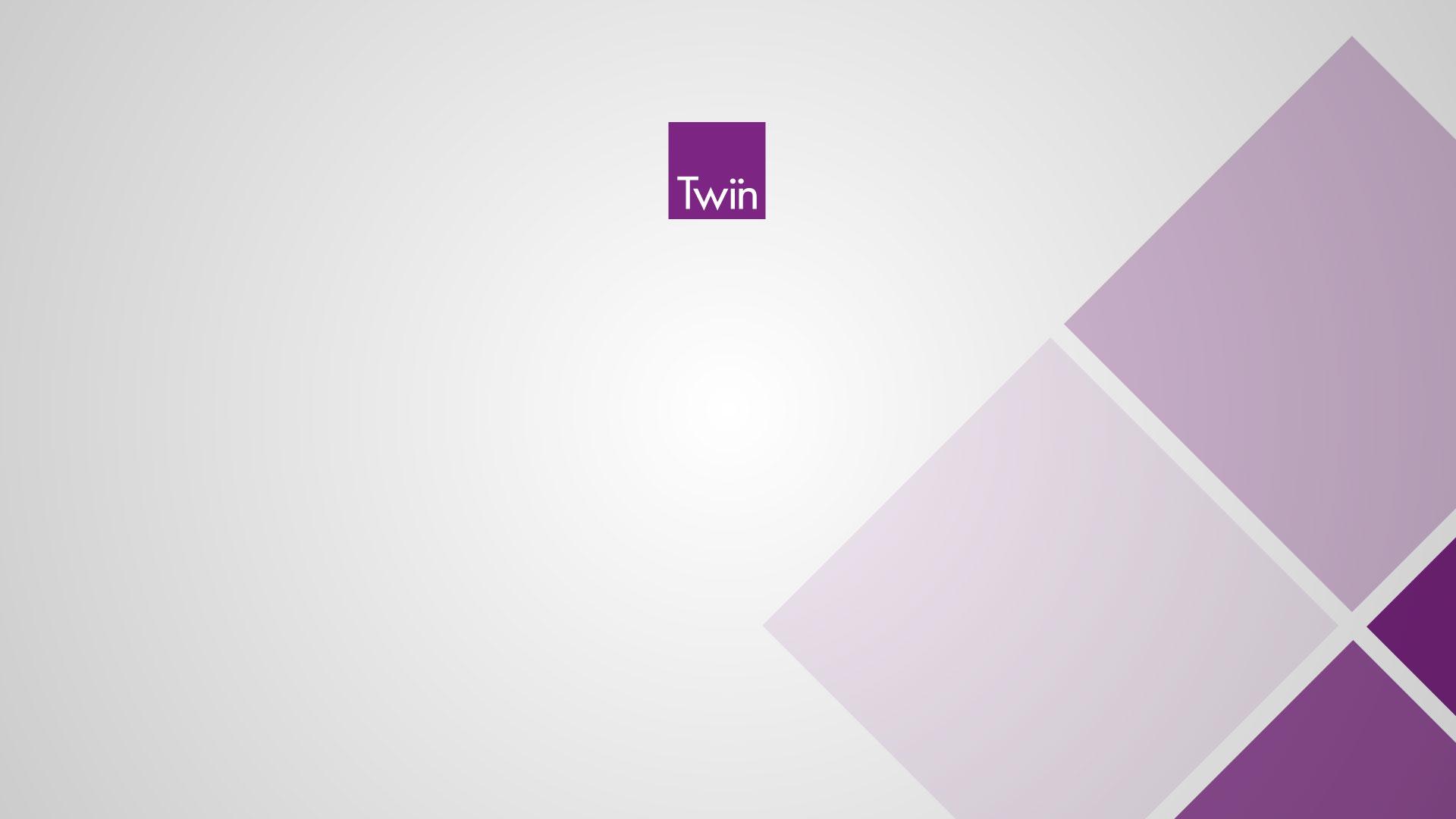 Devolution of Employment and Skills:A Great Opportunity to Embrace
A Frontline Perspective from Twin Employment & Training
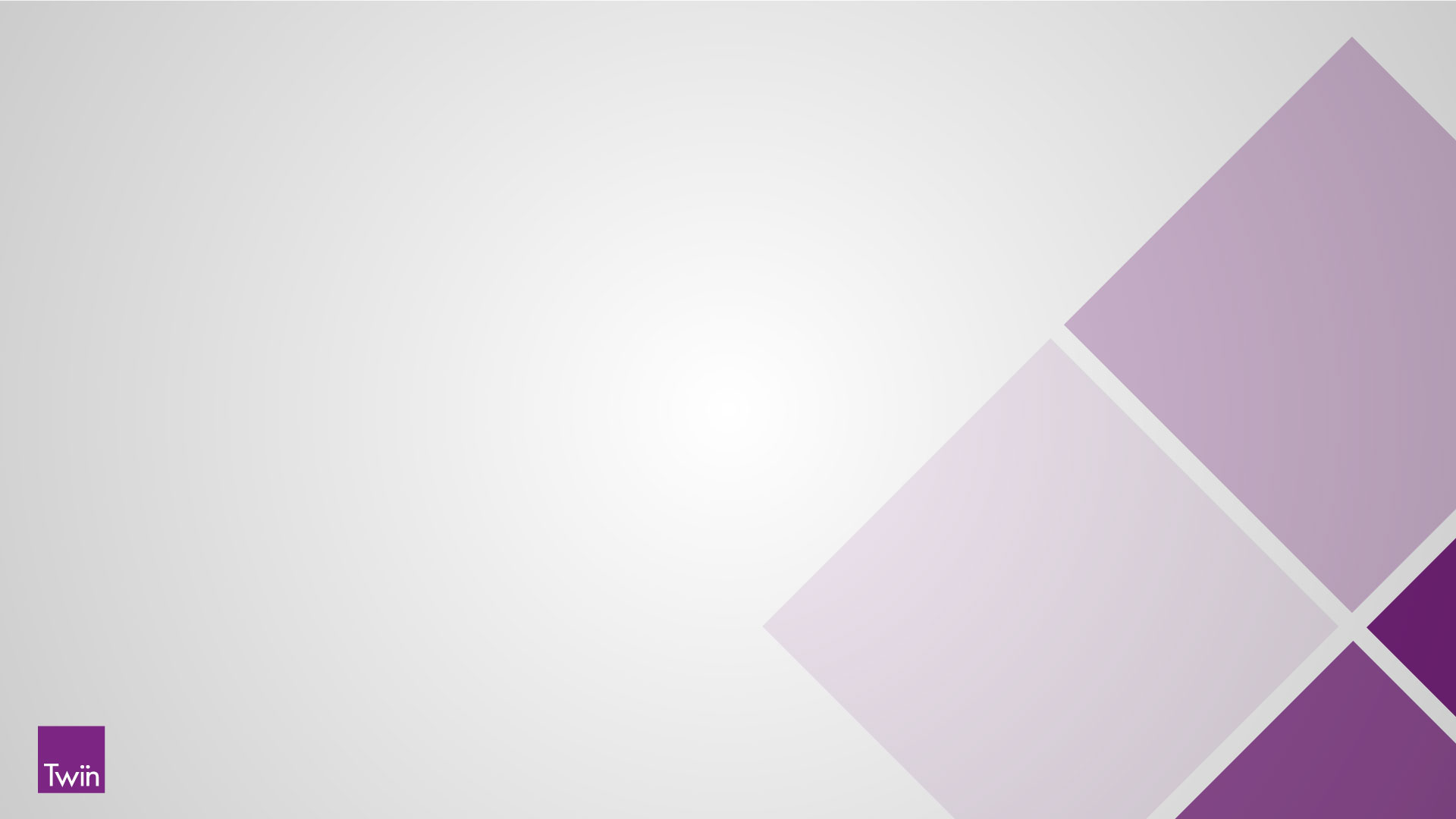 A few words about us
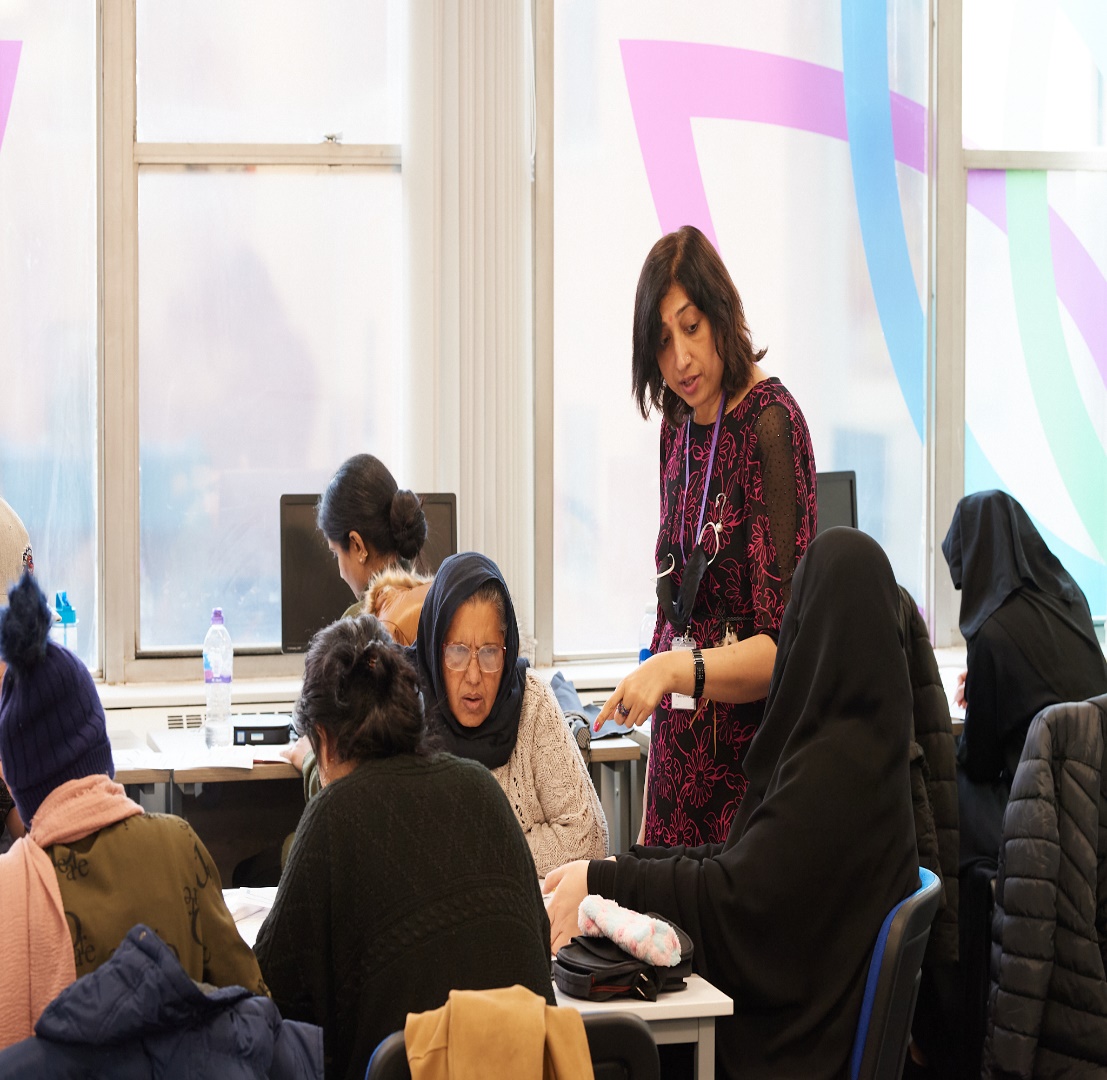 We support jobseekers, individual learners and international students to achieve career success…
…through education, training, travel, and work experience
We work with DWP, DfE, MoJ, MCAs, local authorities, universities, colleges and third sector organisations
With the acquisition of 3SC and an apprenticeship provider, Twin will further develop devolved opportunities
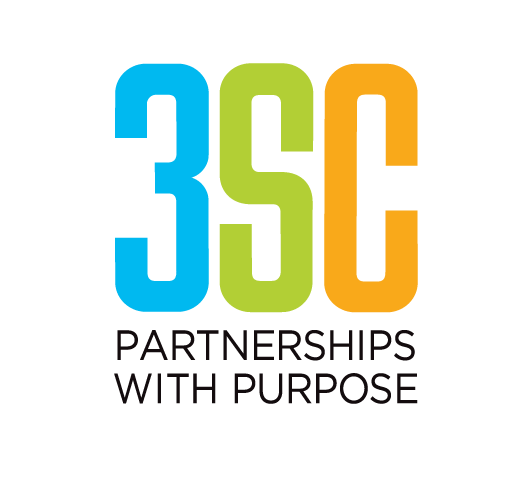 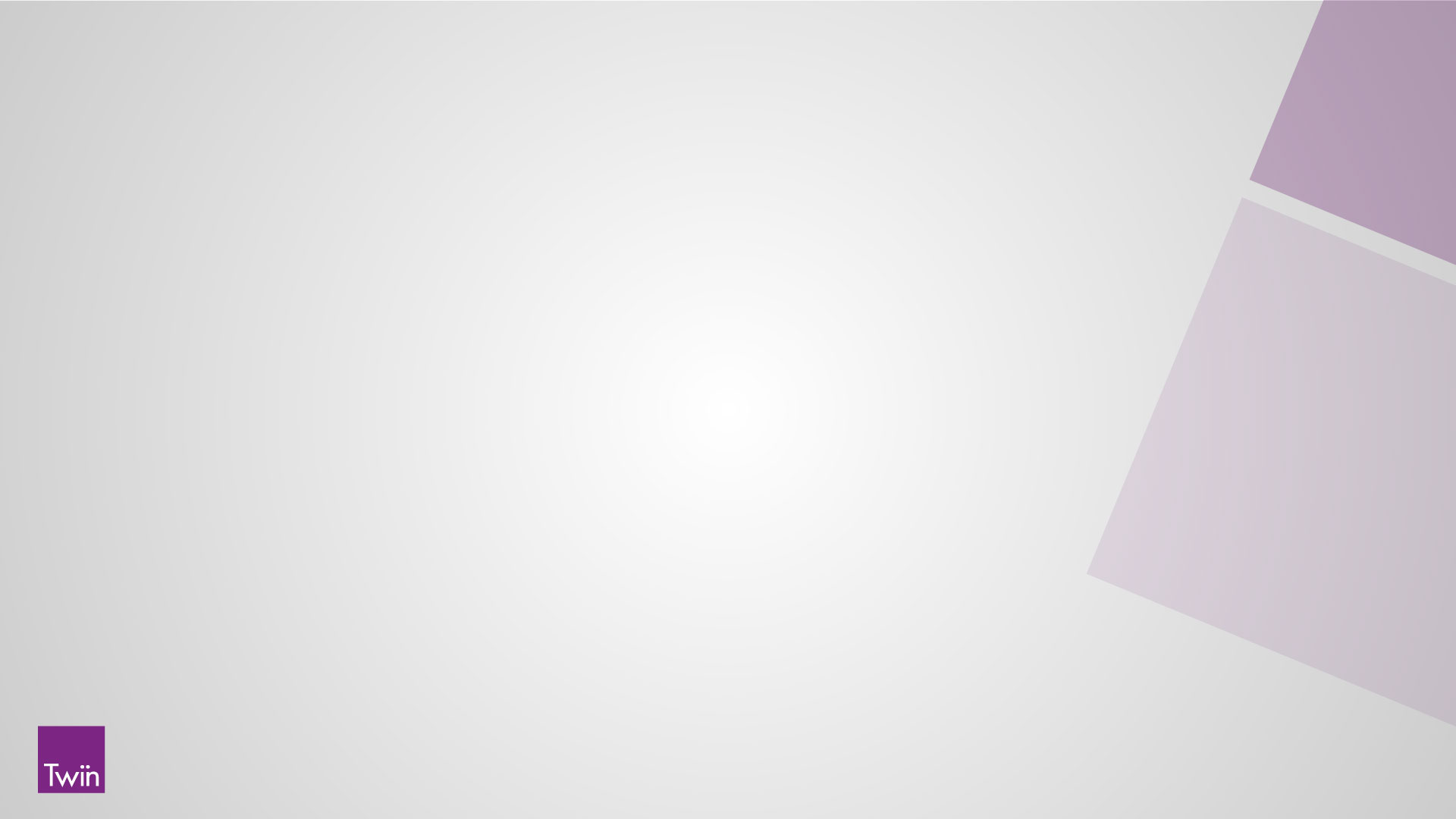 Realising opportunities in the new devolution landscape
Localised employer engagement = more job outcomes and skills enhancement 
Increased engagement with SMEs and 3rd Sector 
More inclusive provision in line with metro mayor priorities
Growth in upskilling with short courses to quickly meet employer and learner demand
Closer working with commissioners (MCAs and LAs) offers flexibility and innovation in delivery 
Greater scope for join-up of employment & skills delivery
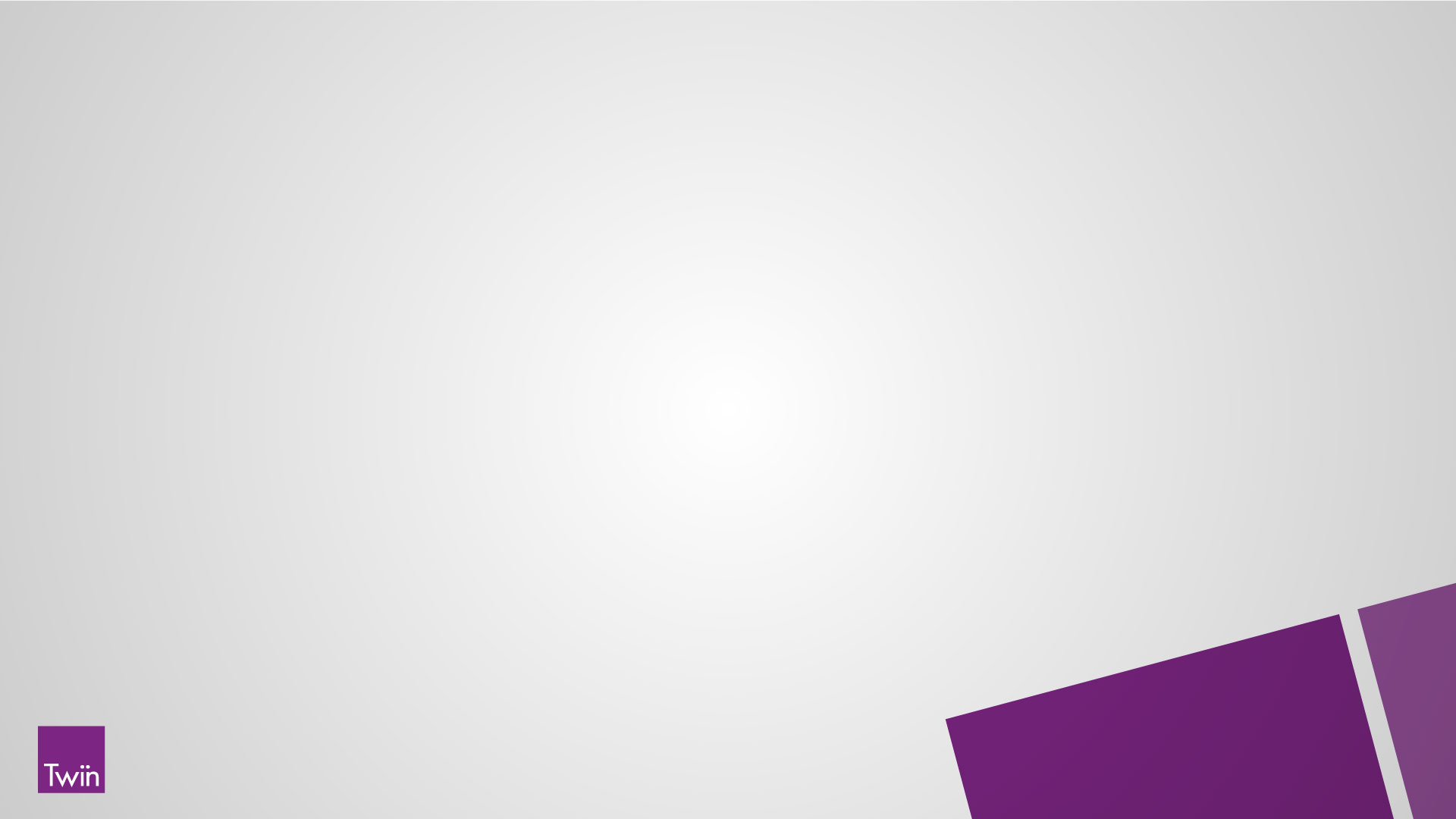 It’s only just begun
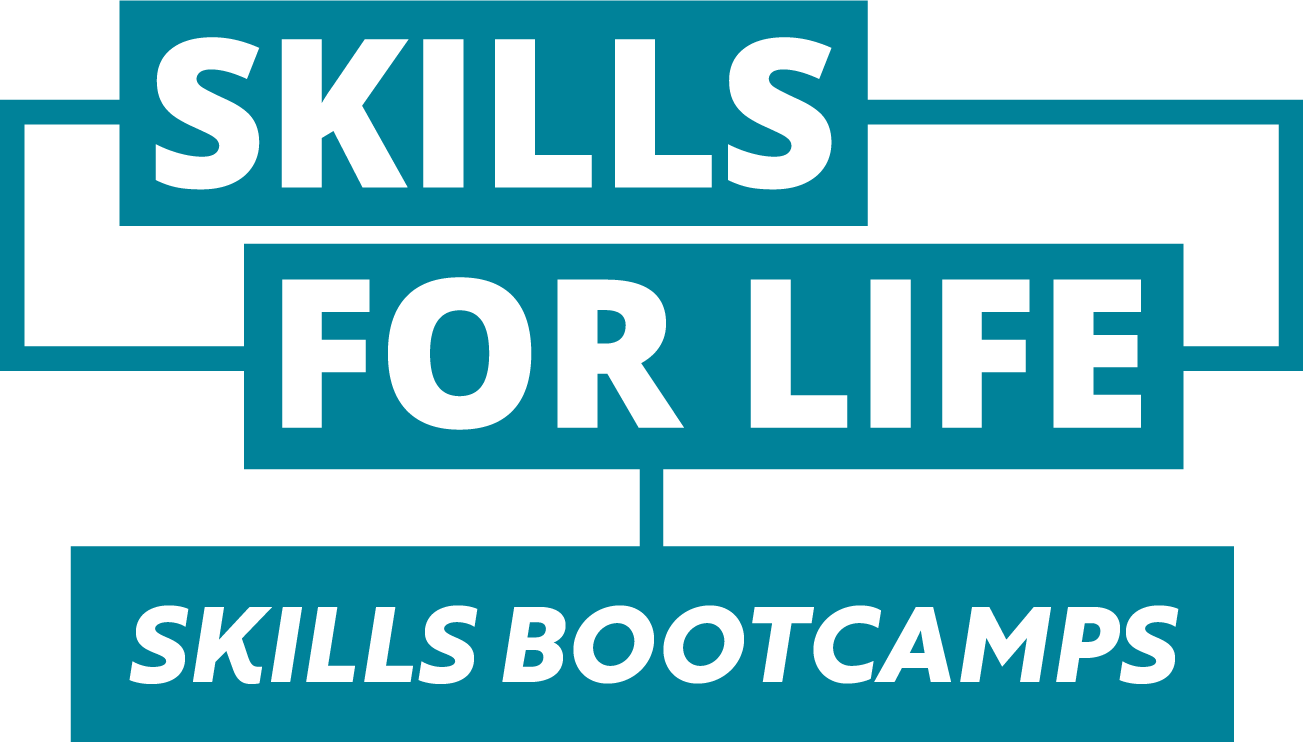 Expanding skills bootcamp delivery to 5 regionsWest Midlands, East Midlands, London, South East & East England
Ready to be part of Multiply and UKSPF
Turing SchemeBenefits not yet fully recognised by all
More scope for programme join-upe.g. Neurodiversity Strategy Coaching, for more learner progression and meeting employer needs
Responding to Mayors’ Employment & Skills Strategies and LSIPs
County deals and levelling-up help drive local economic development while staying inclusive
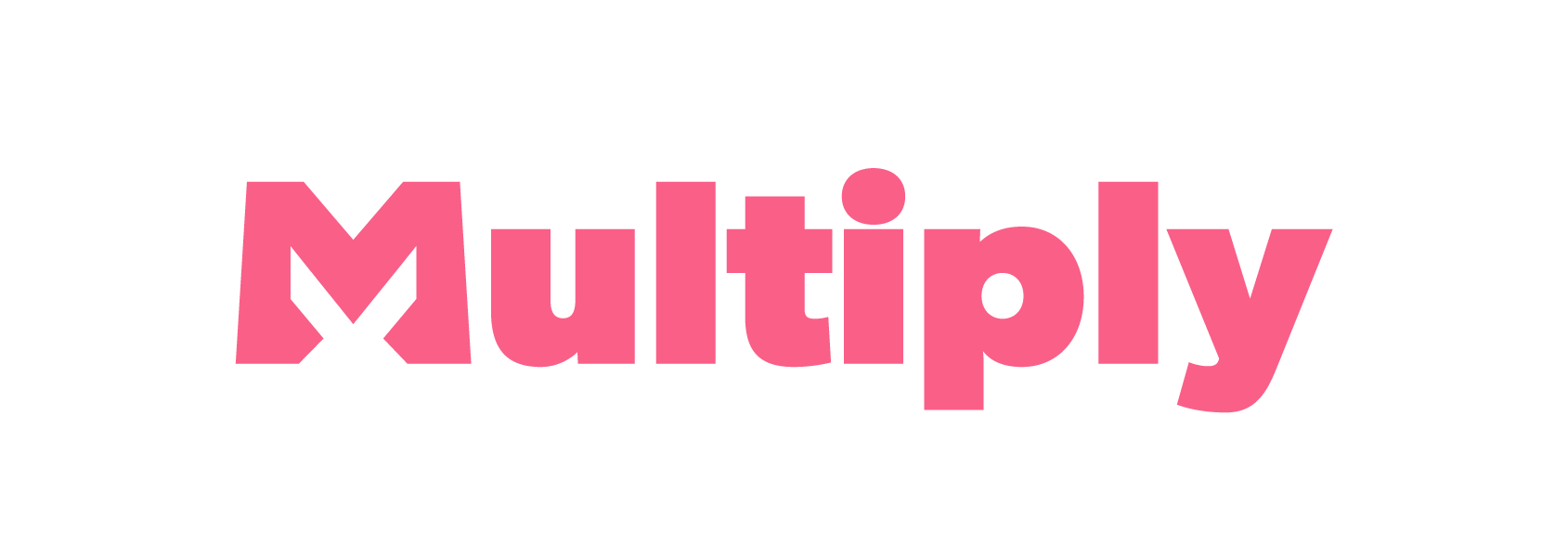 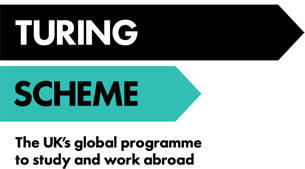 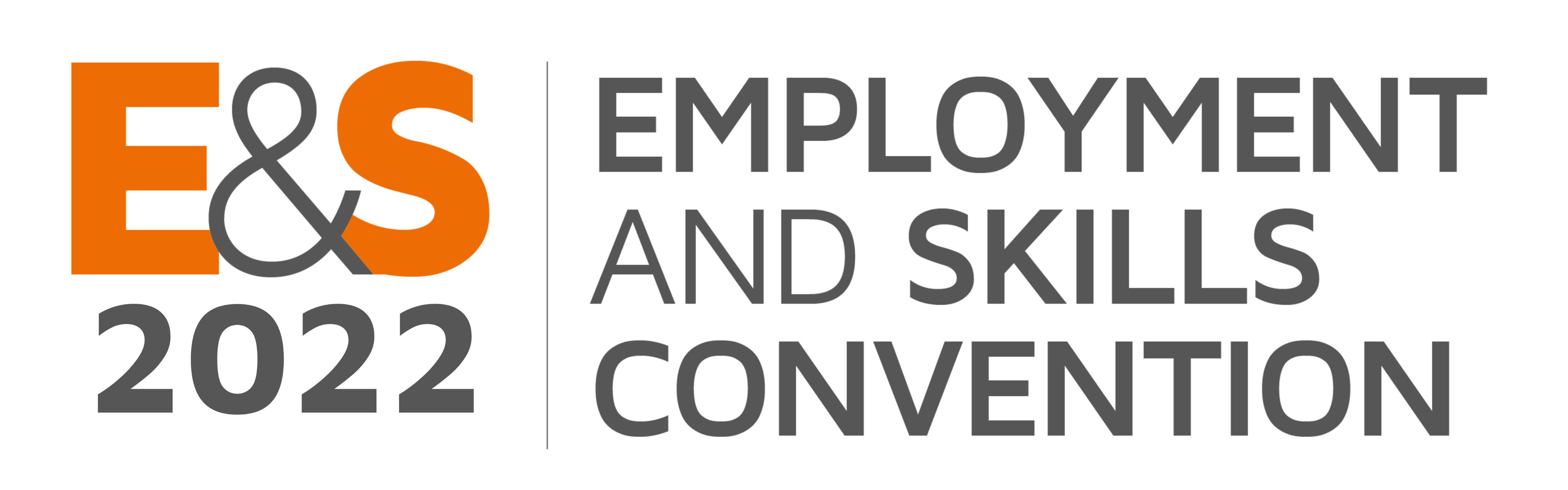 Workshop 2 | Devolution of employment and skills: Joining up support locally

Chair: Kathryn Jellings, Head of Employment, 3CS

Deep Khanna, Director of Operations, Twin Training; Seb Barker, Co-Founder & COO, BEAM; 
Clare Boden-Hatton, Director of Operations – 
Employment and Skills, West Midlands Combined Authority
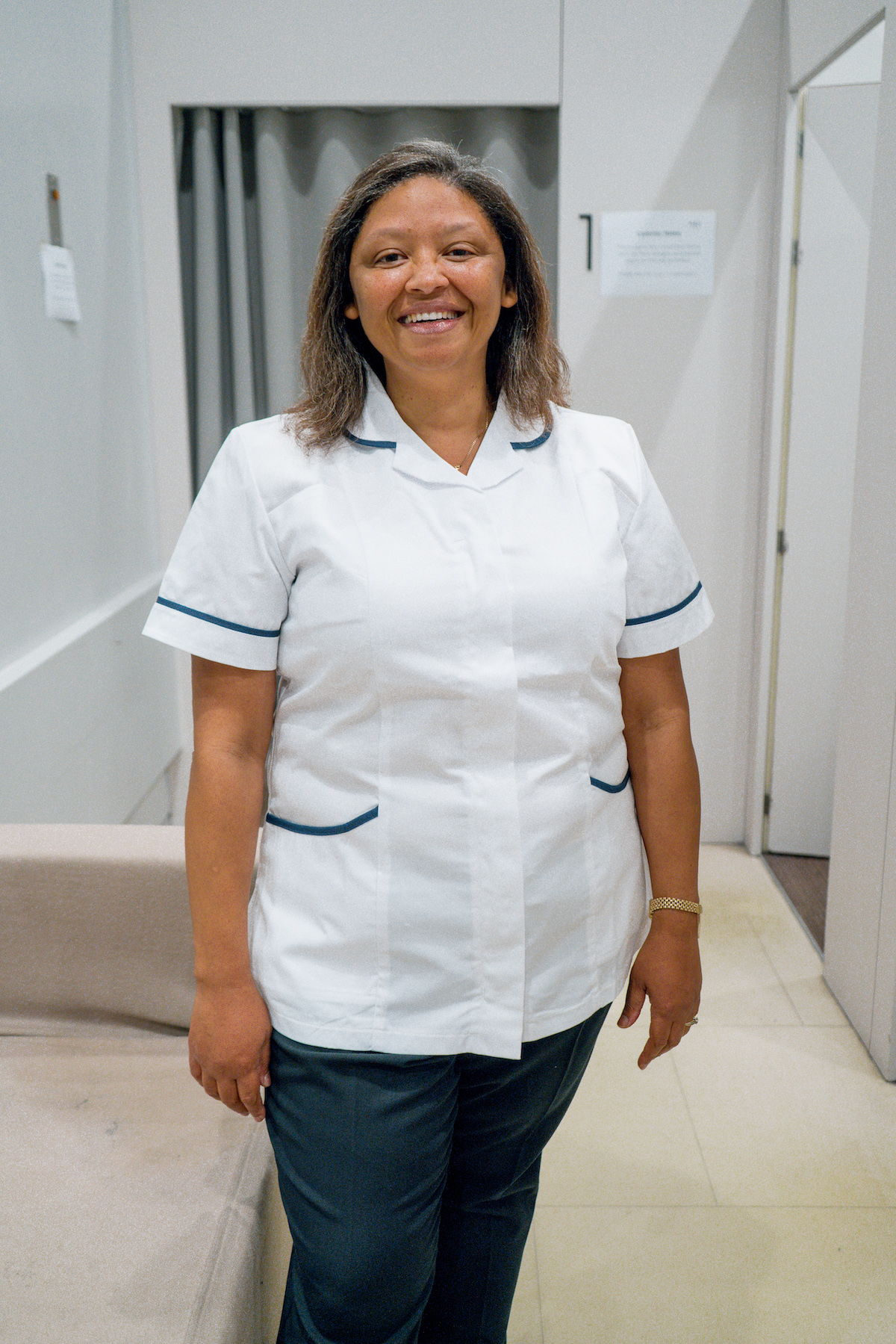 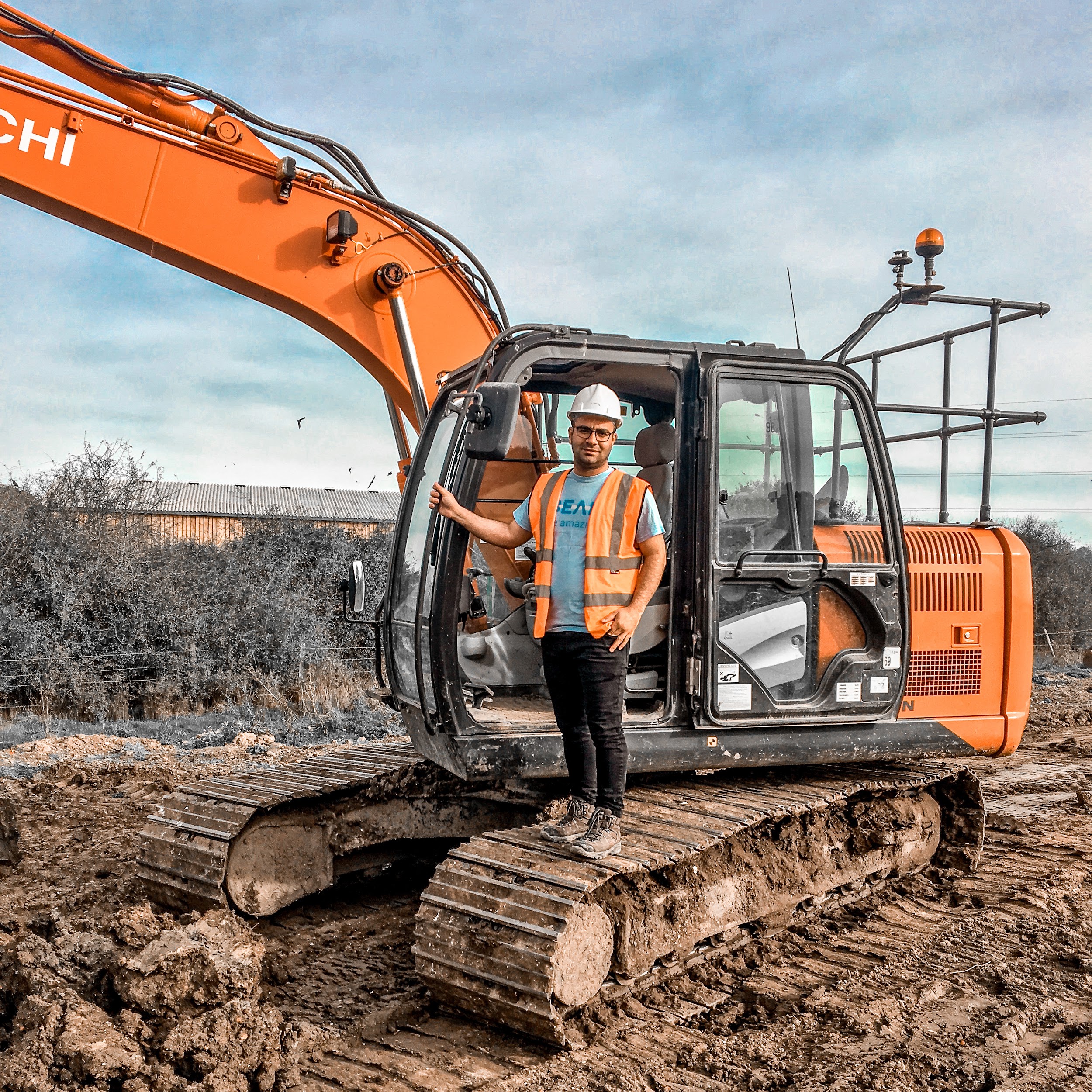 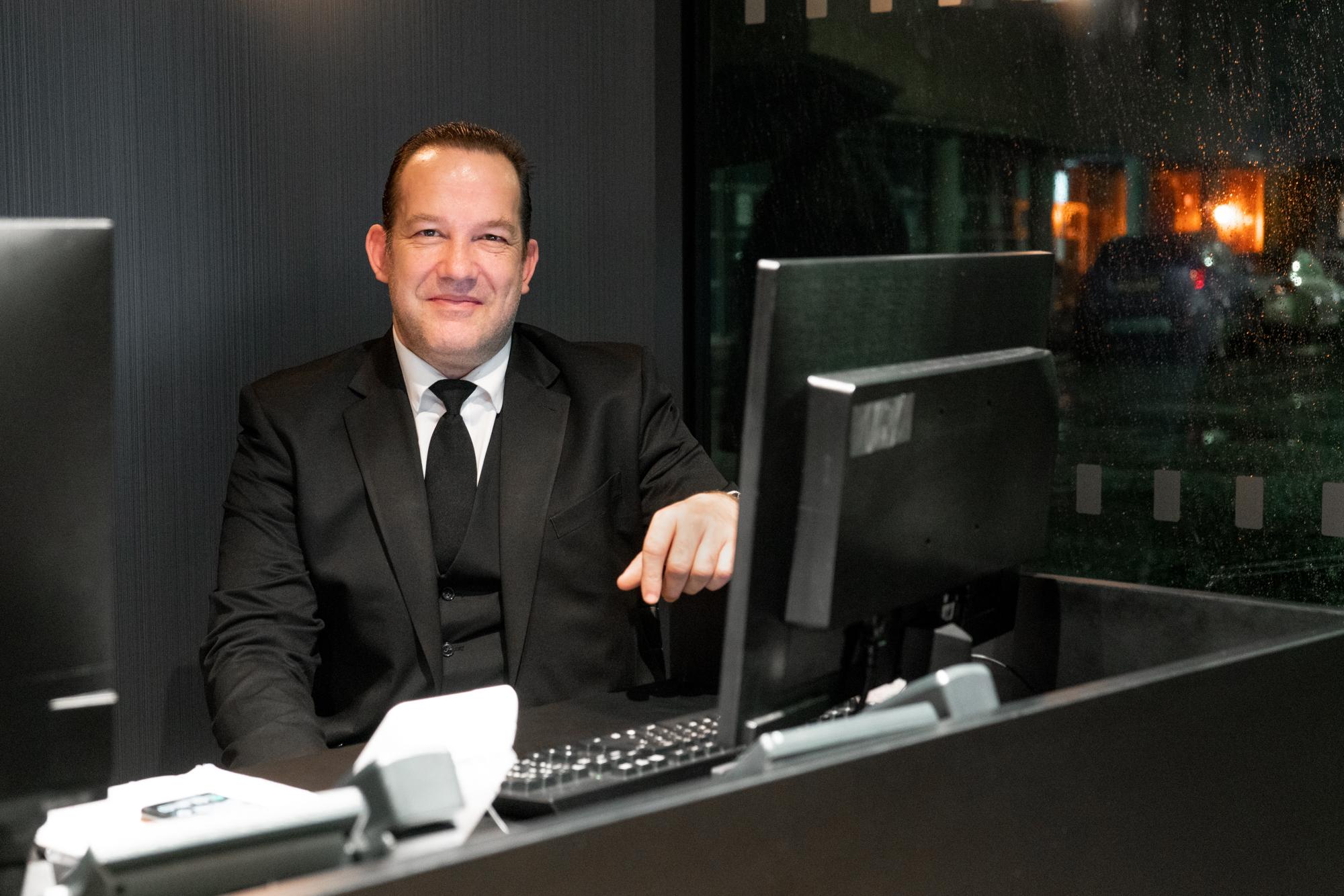 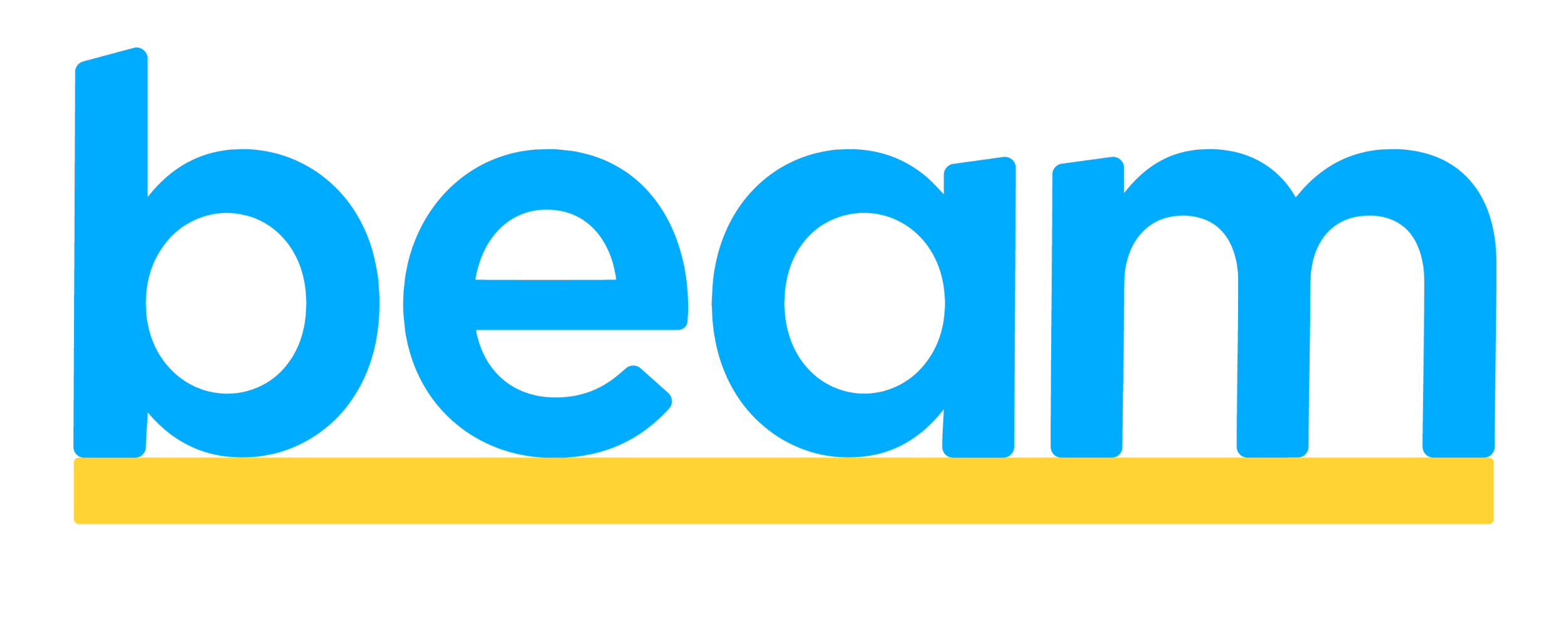 Devolution Breakout

November 2022
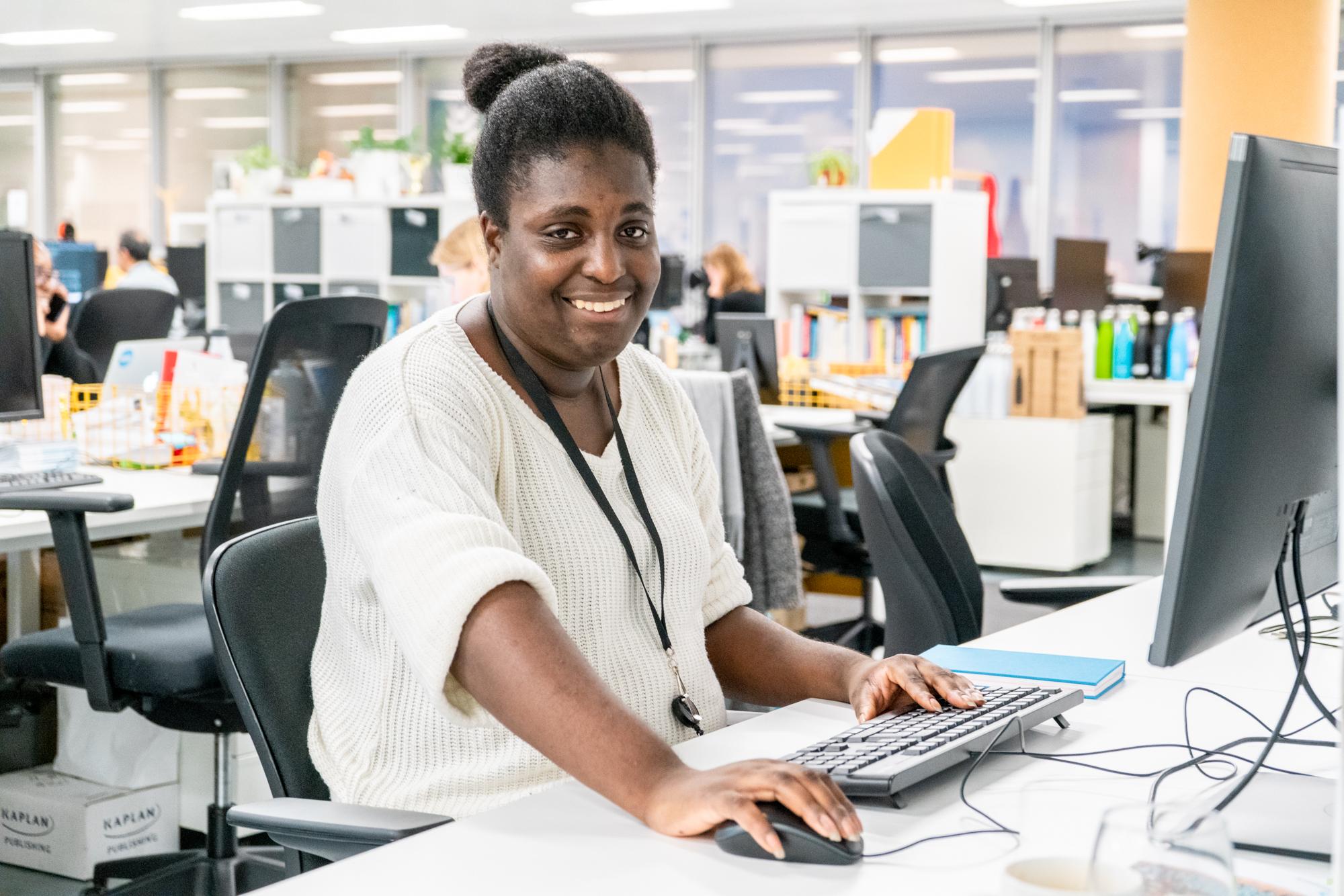 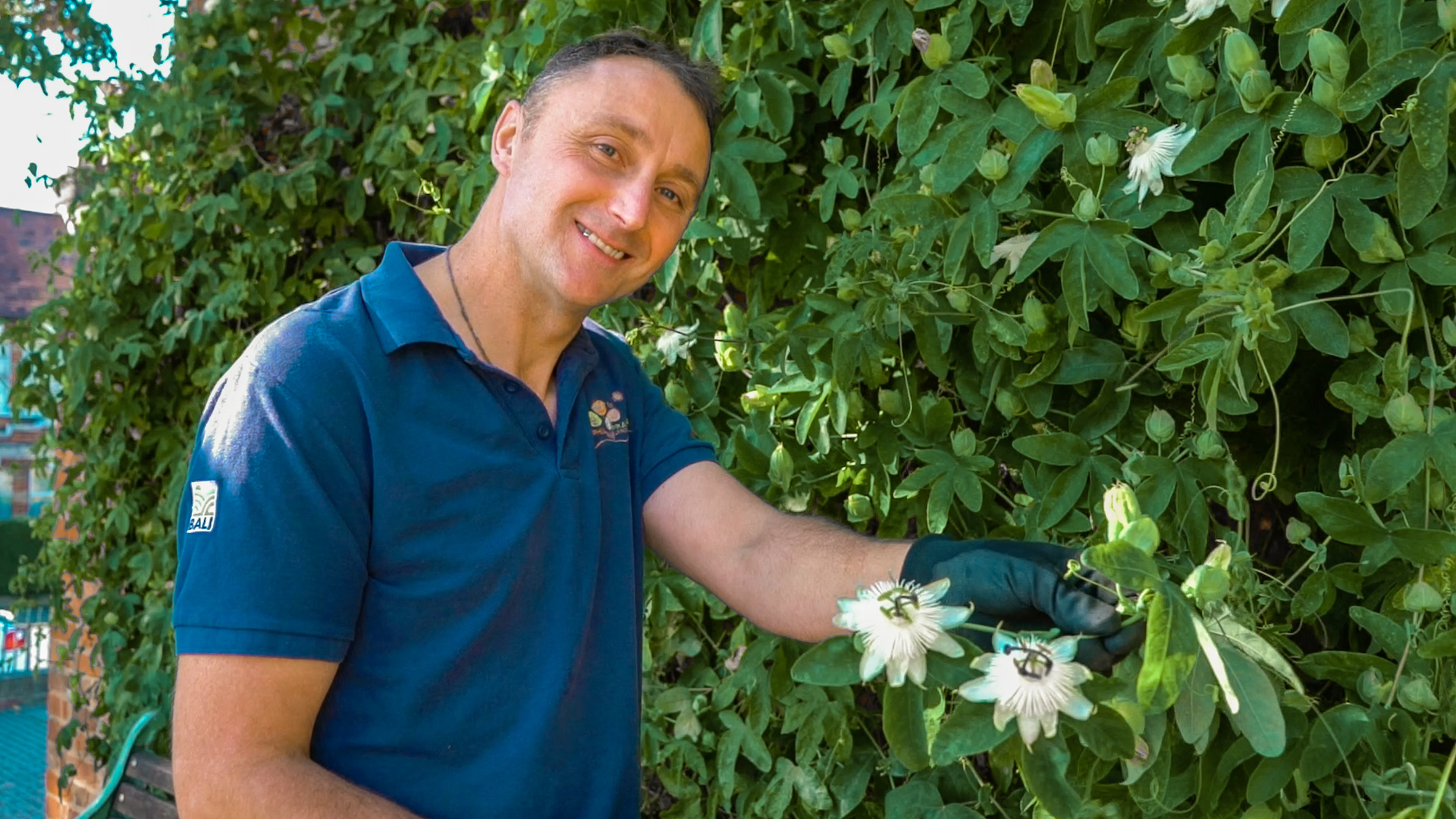 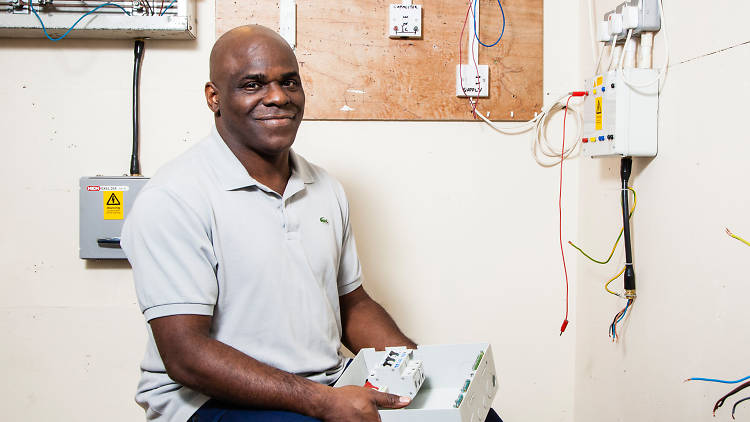 HOW IT WORKS
A collaborative approach
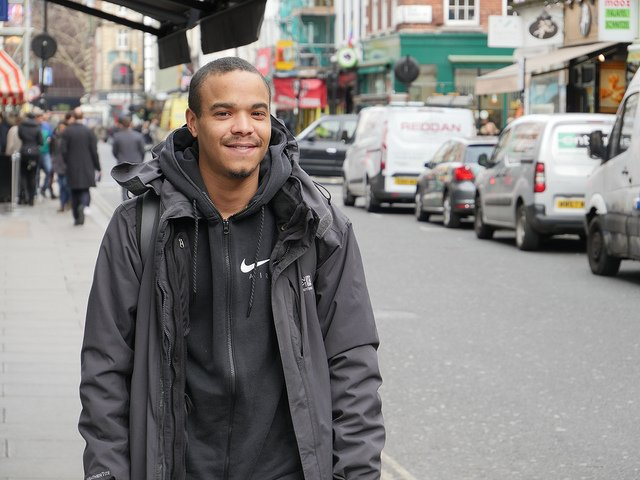 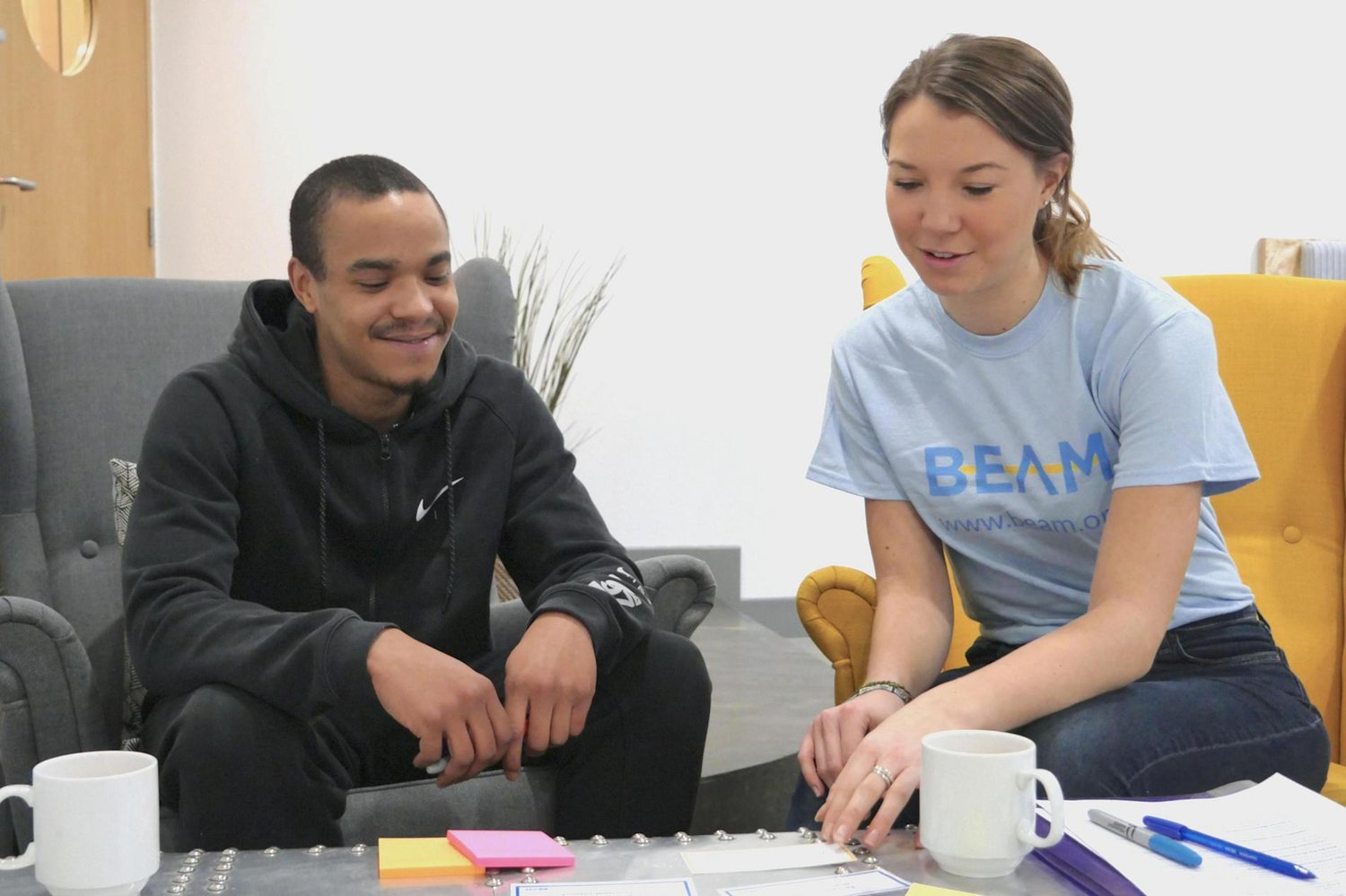 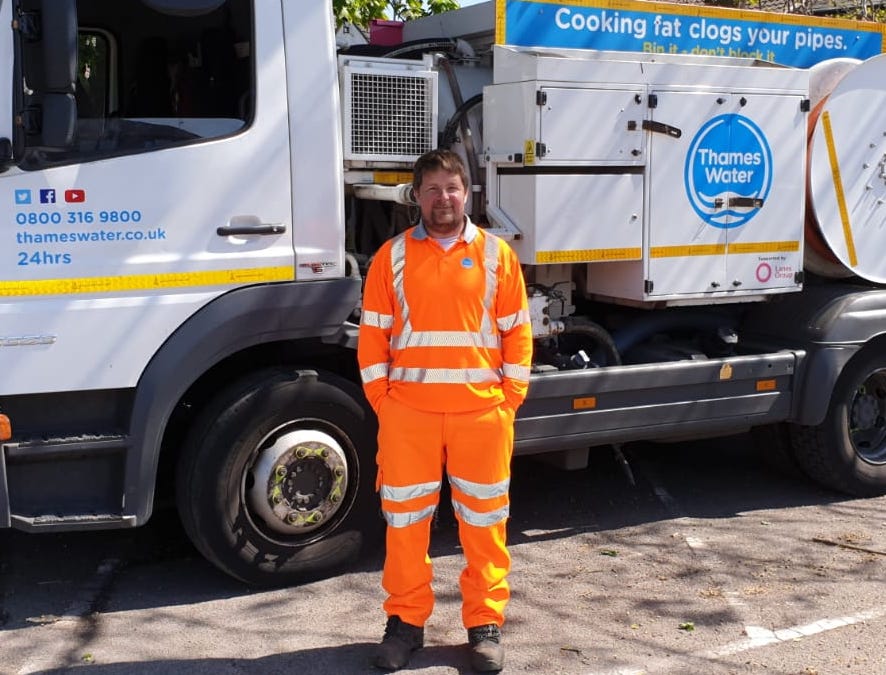 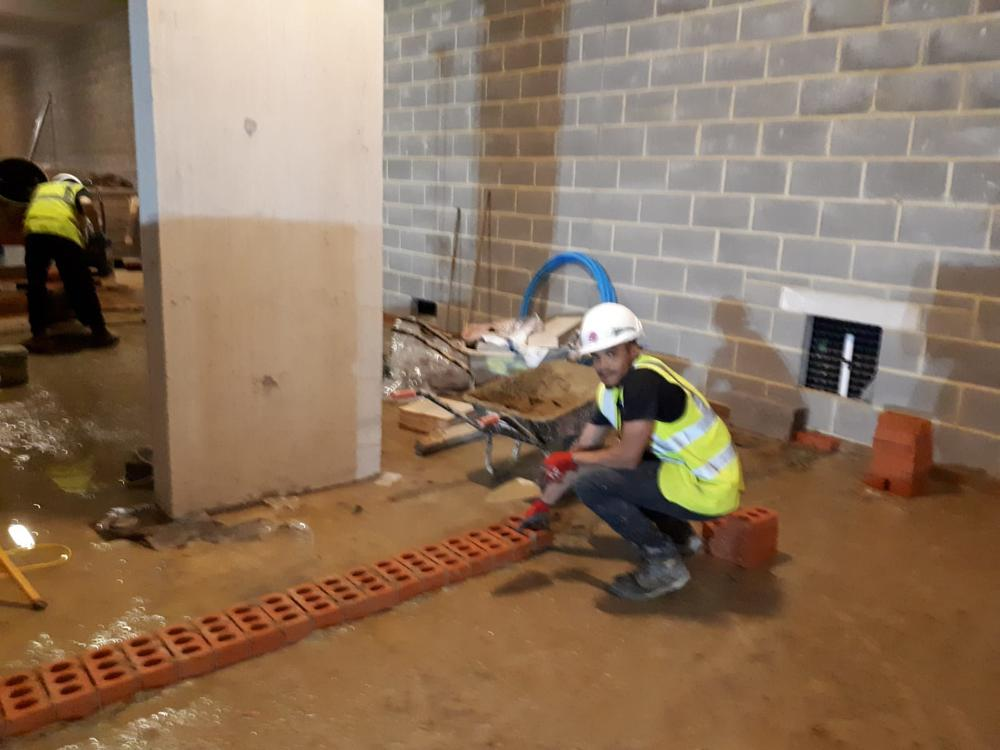 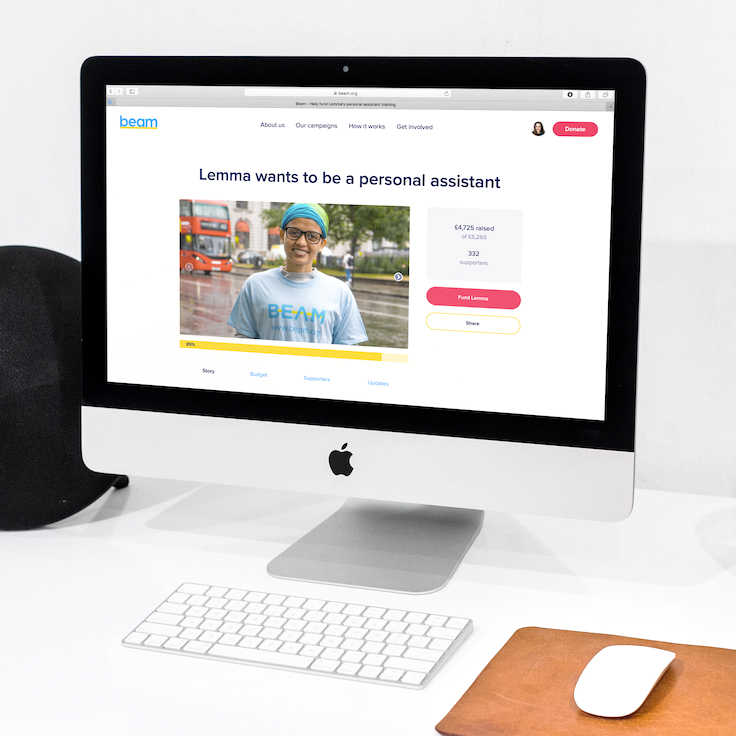 01
02
03
04
05
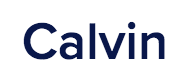 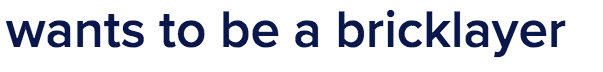 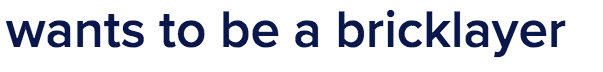 Communities engage
Partners 
refer
Beam 
supports
Training 
upskills
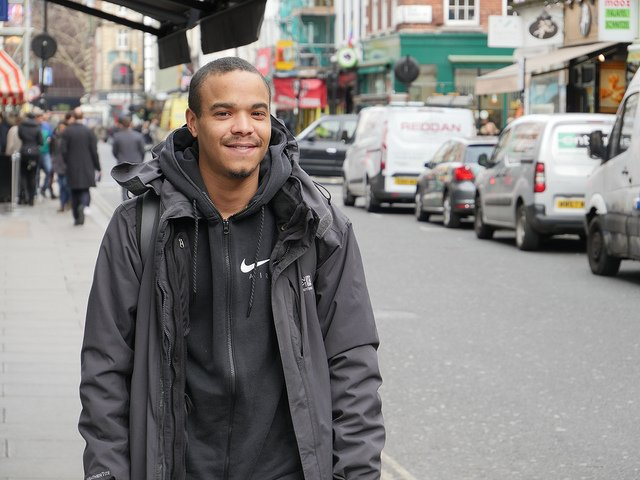 Companies hire
[Speaker Notes: Joining dots between different partners
Govt & charities refer to Beam - simple online referral form
Employers - EPs are really brought into hiring Beam Members and ringfence roles e.g. Pret have experience hiring rough sleepers, Bupa created midday shifts for our single parents
Sustainment - Provide 3 months of support when the M first starts with an EP so that if there are any issues, the caseworker can help the M]
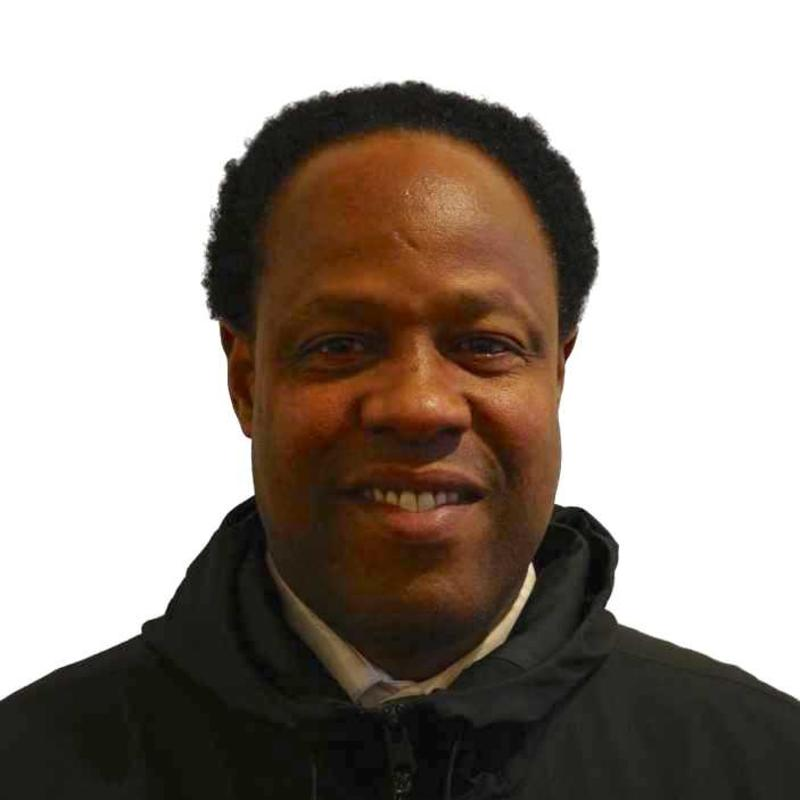 Meet Joseval
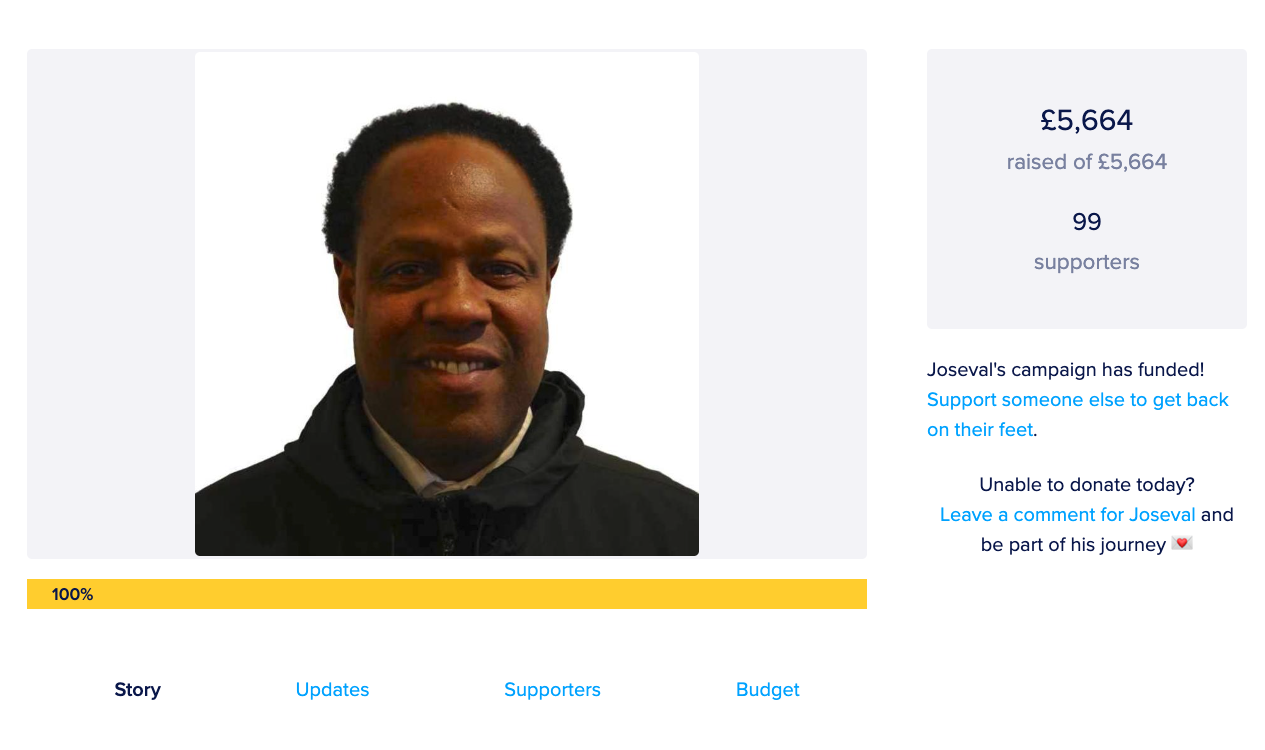 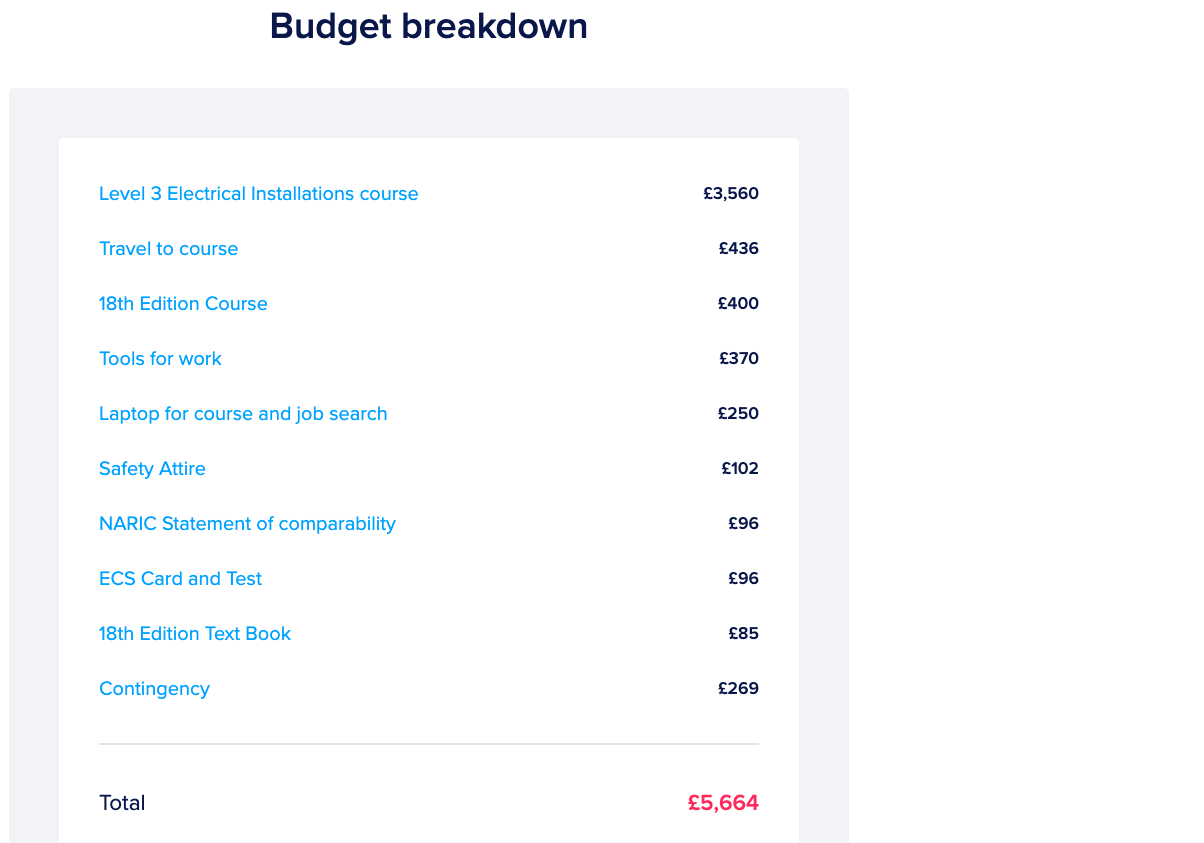 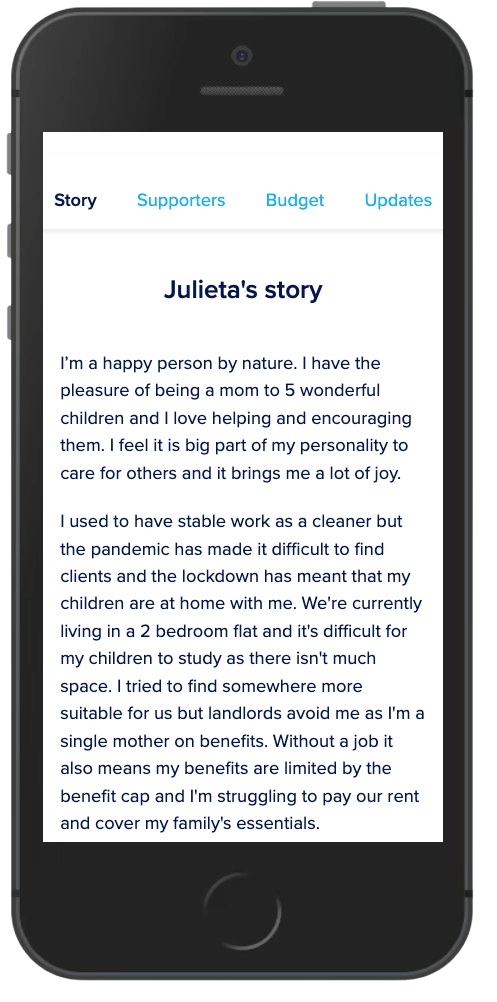 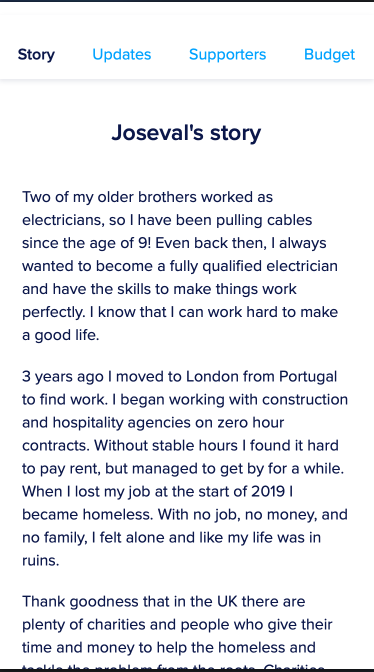 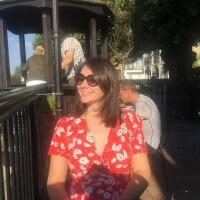 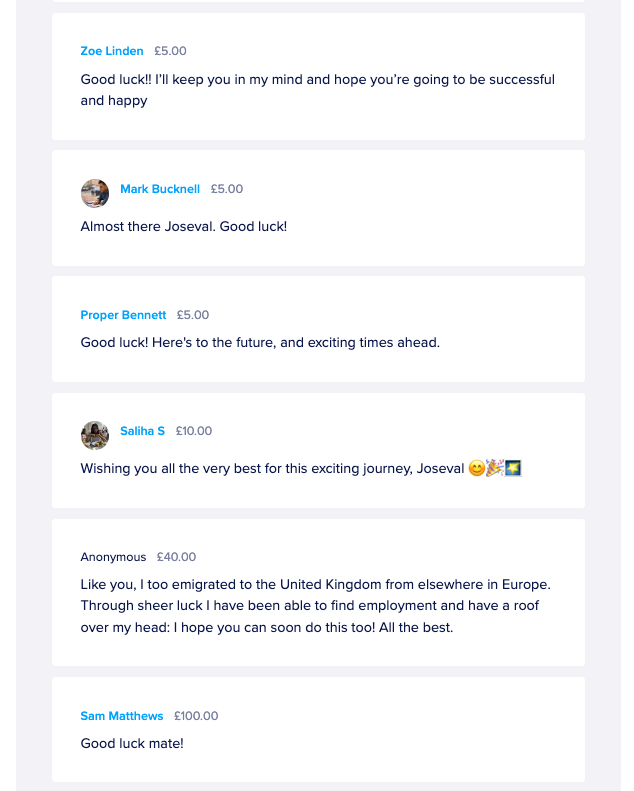 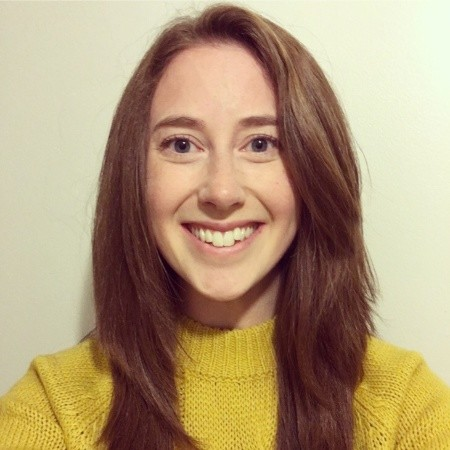 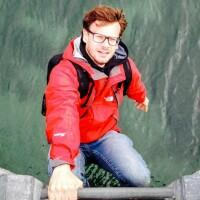 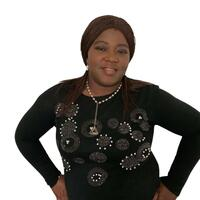 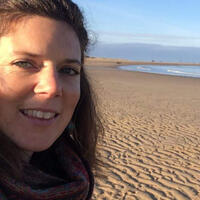 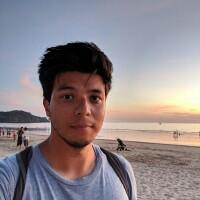 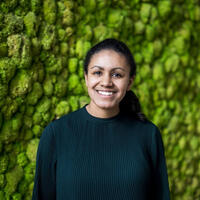 FOR SERVICE USERSA personal hub
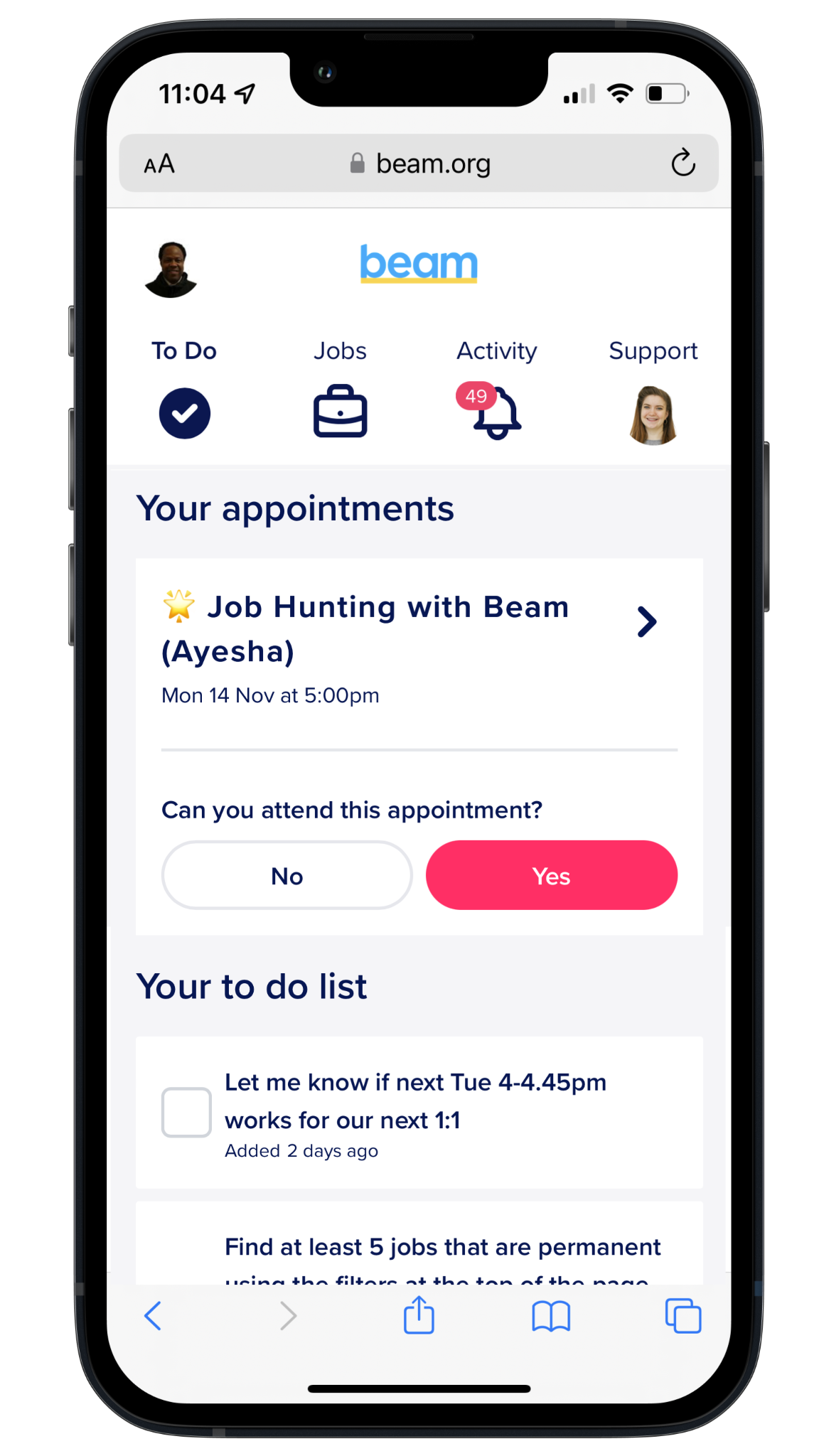 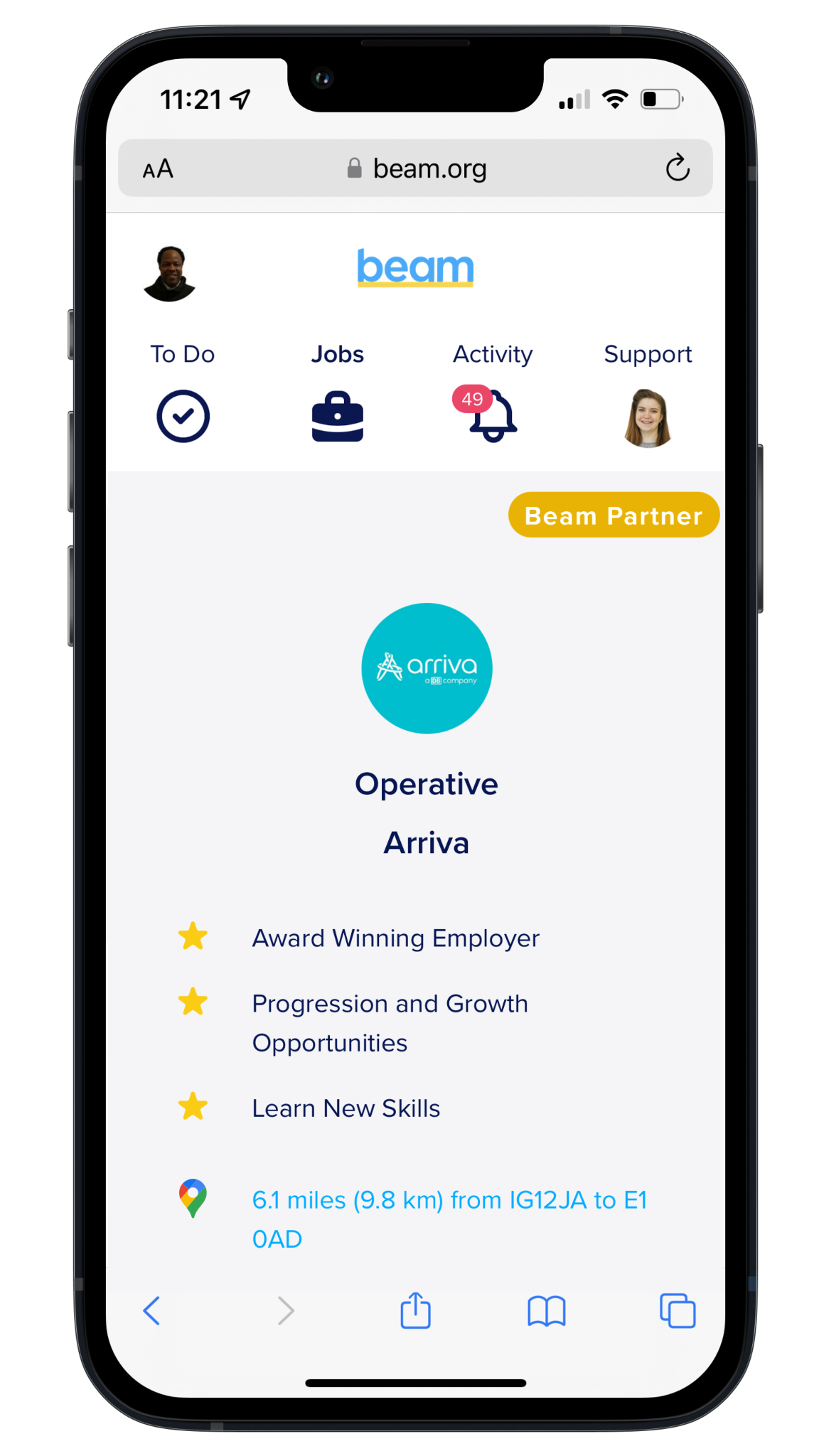 FOR SERVICE USERSA personal hub
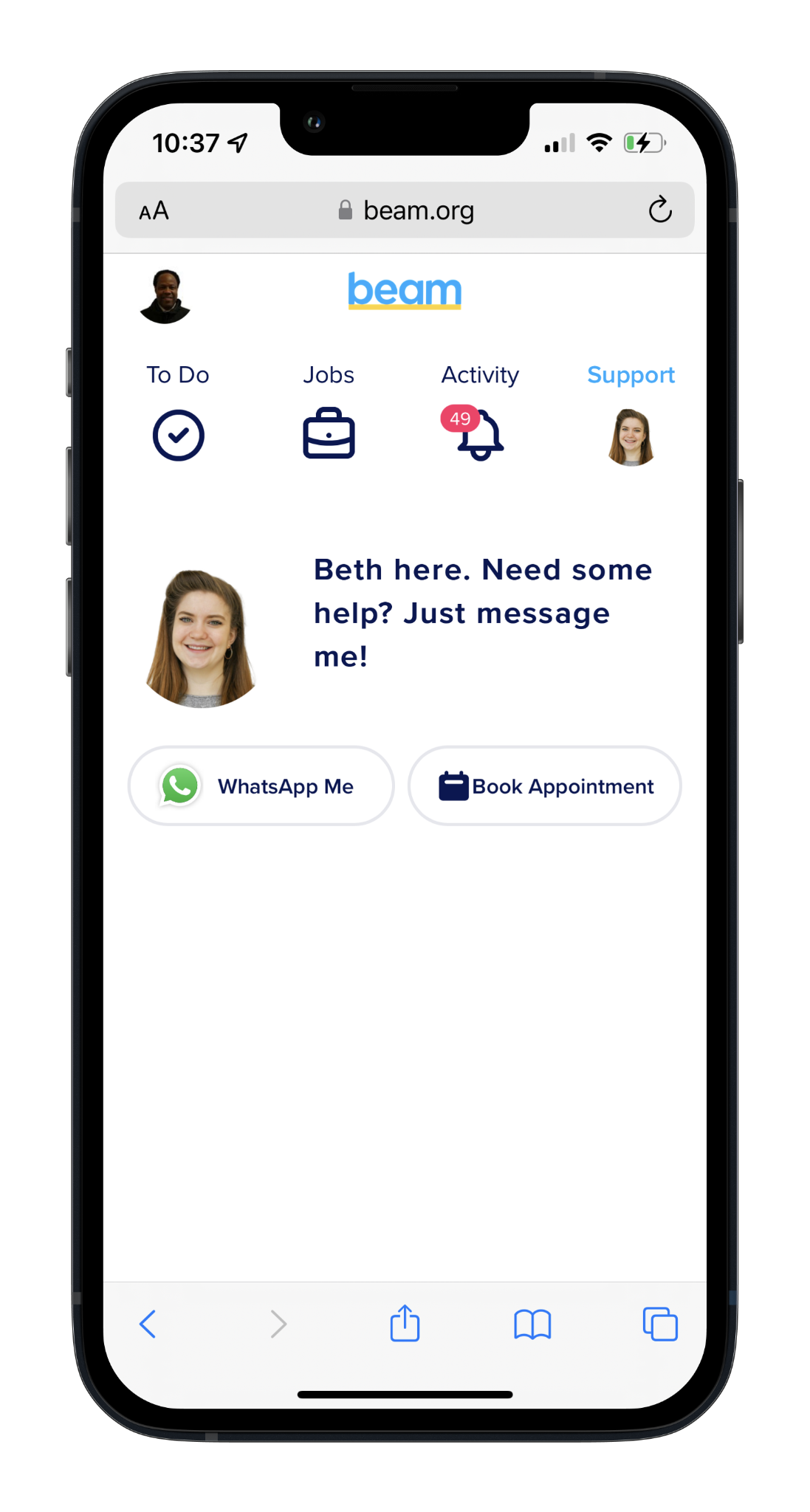 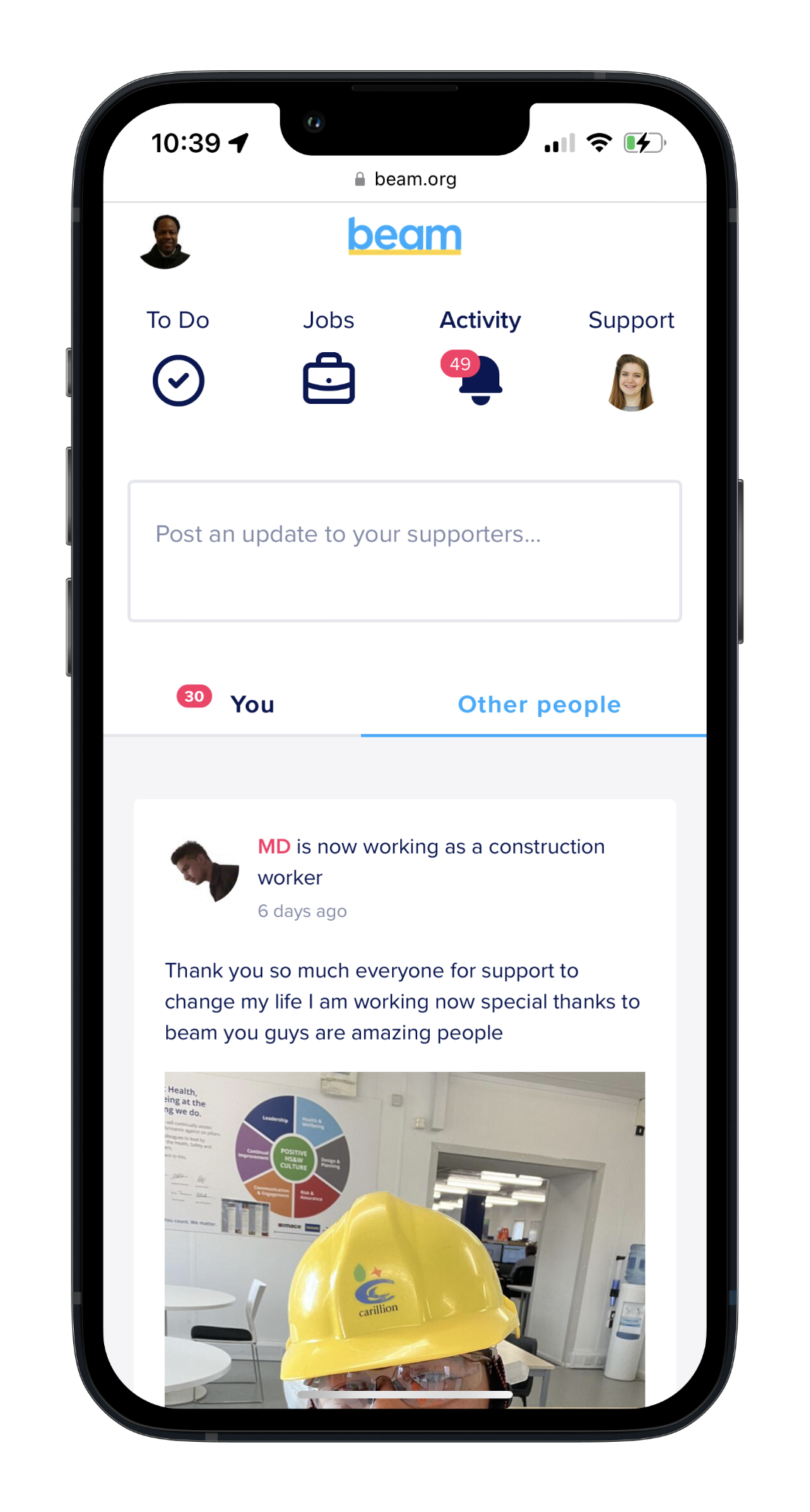 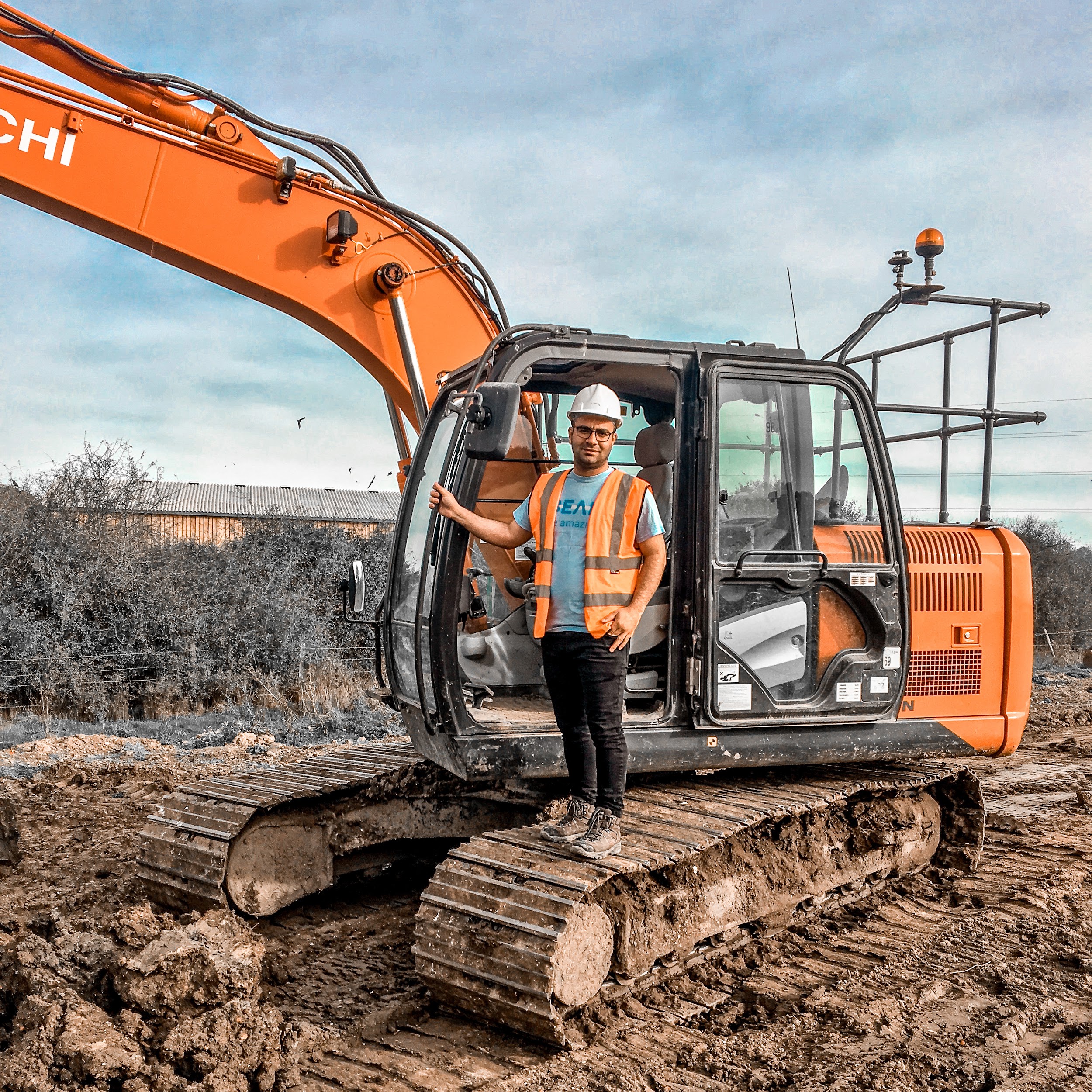 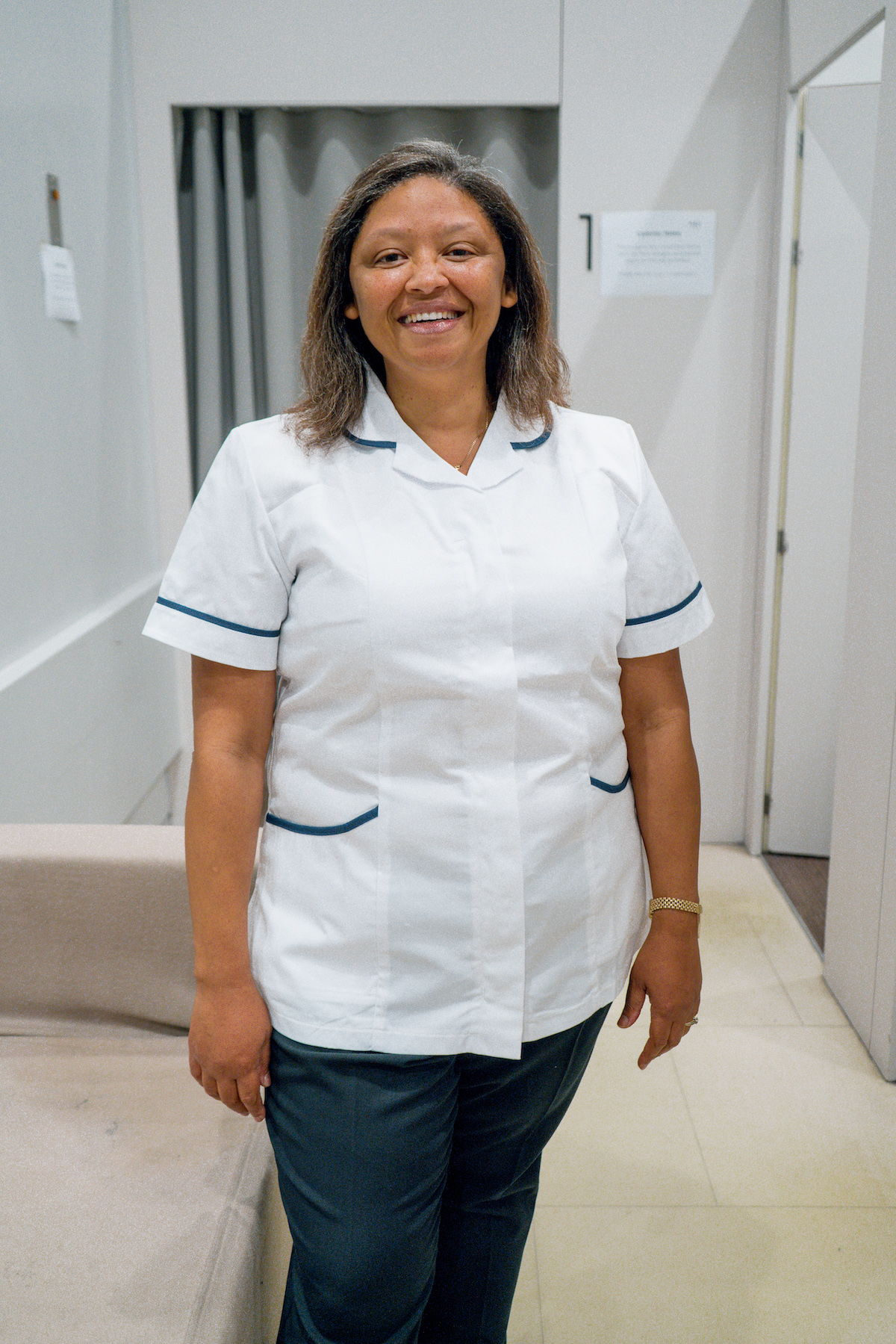 IMPACT 1,200+ lives changed to-date
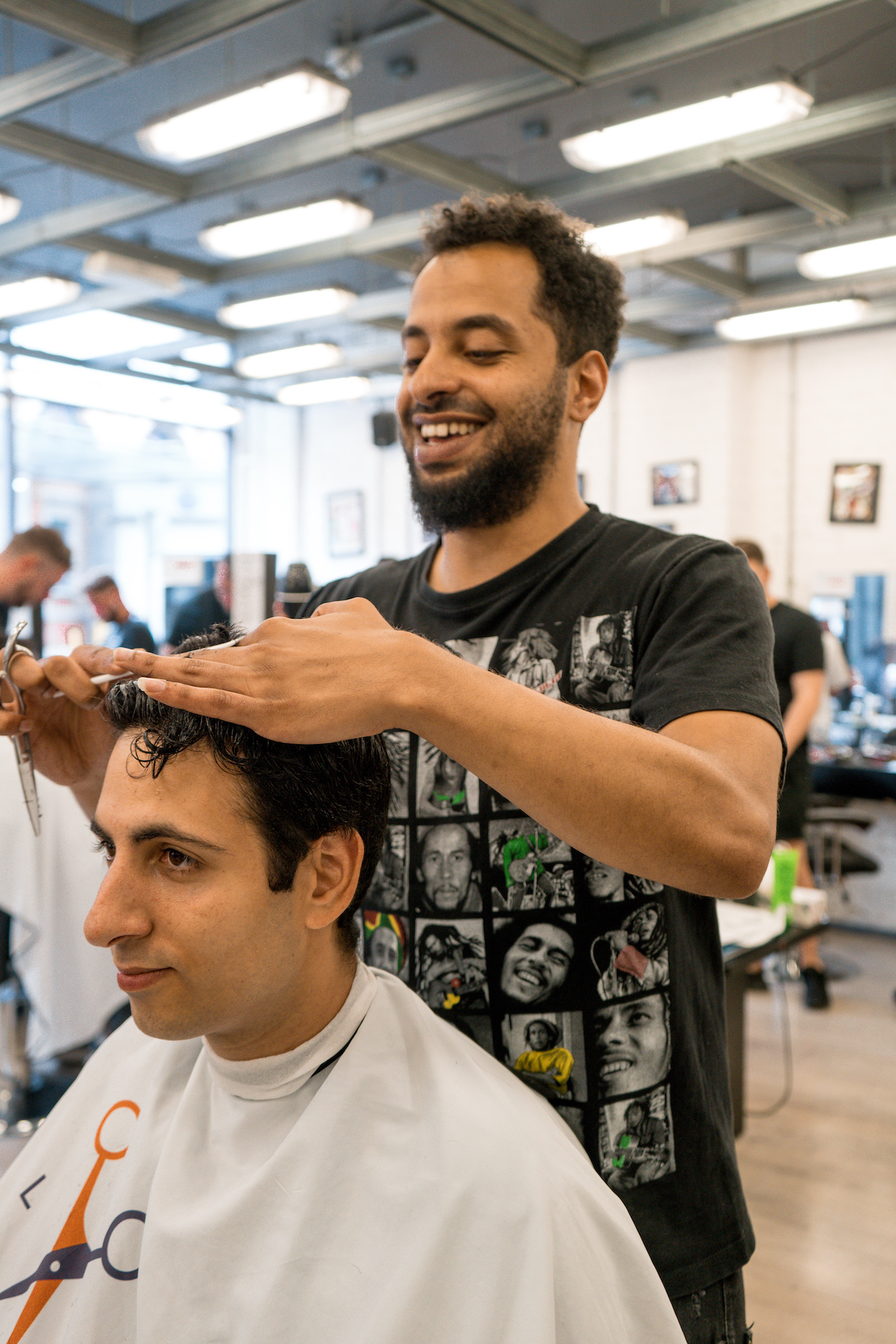 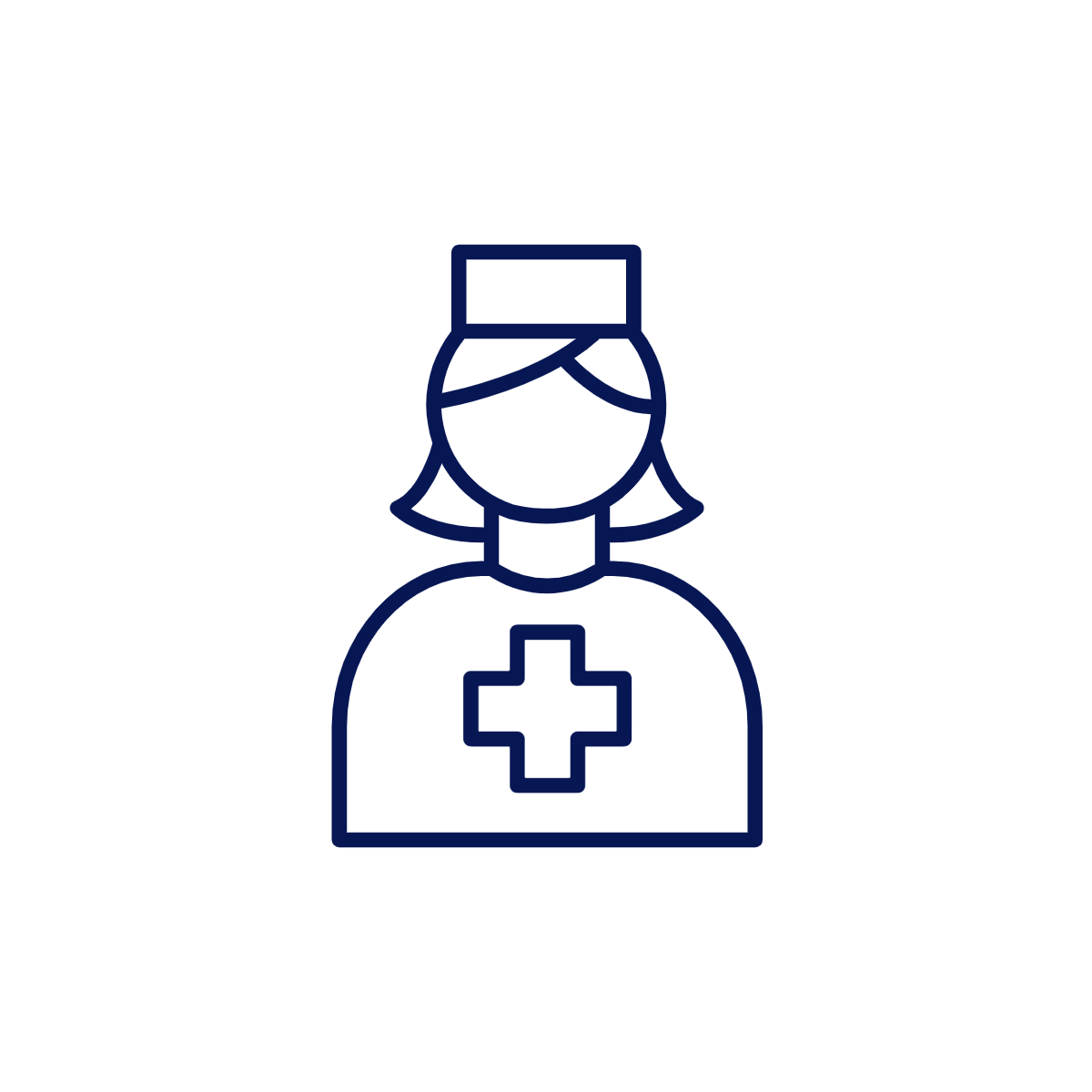 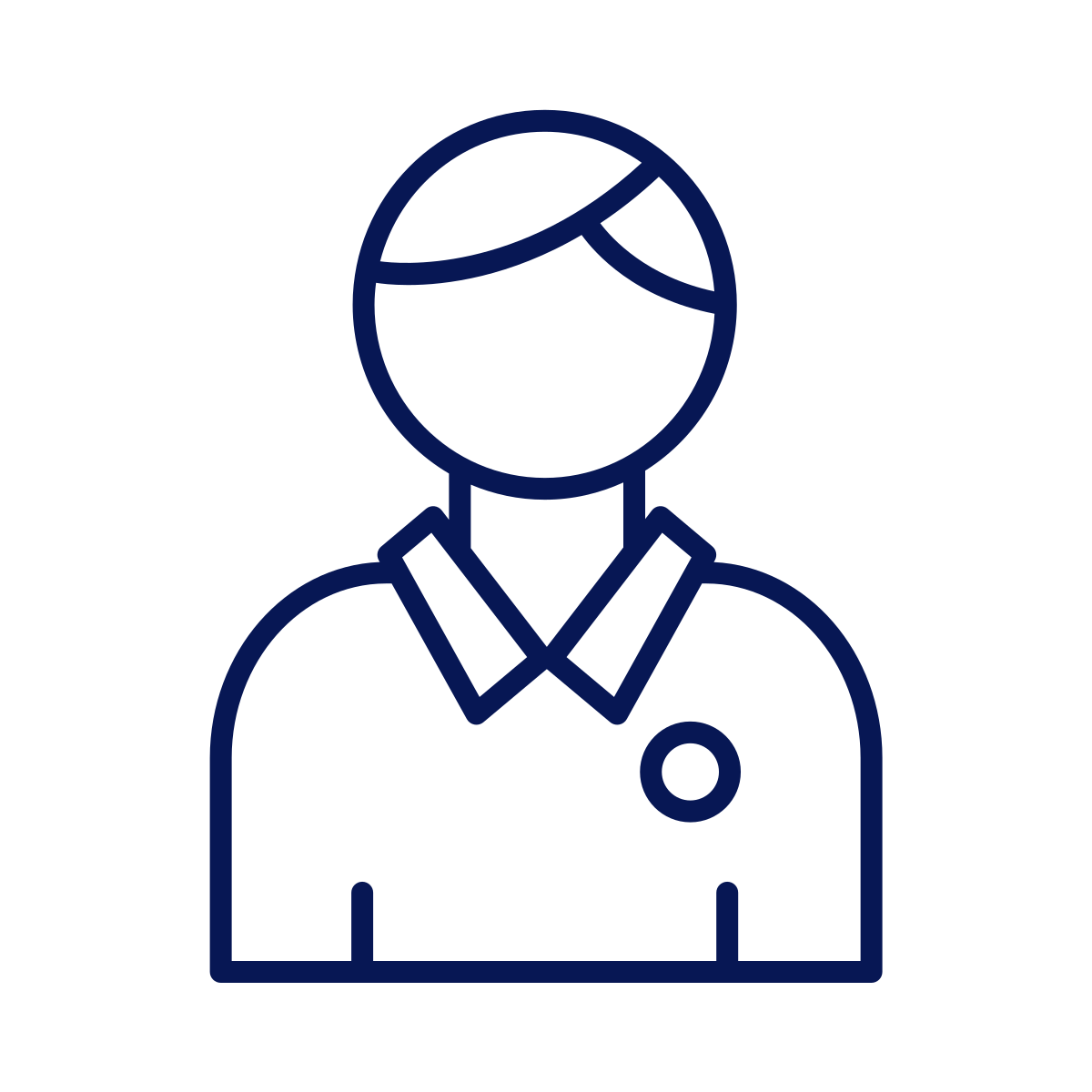 83%
sustain employment
81%
start
a job
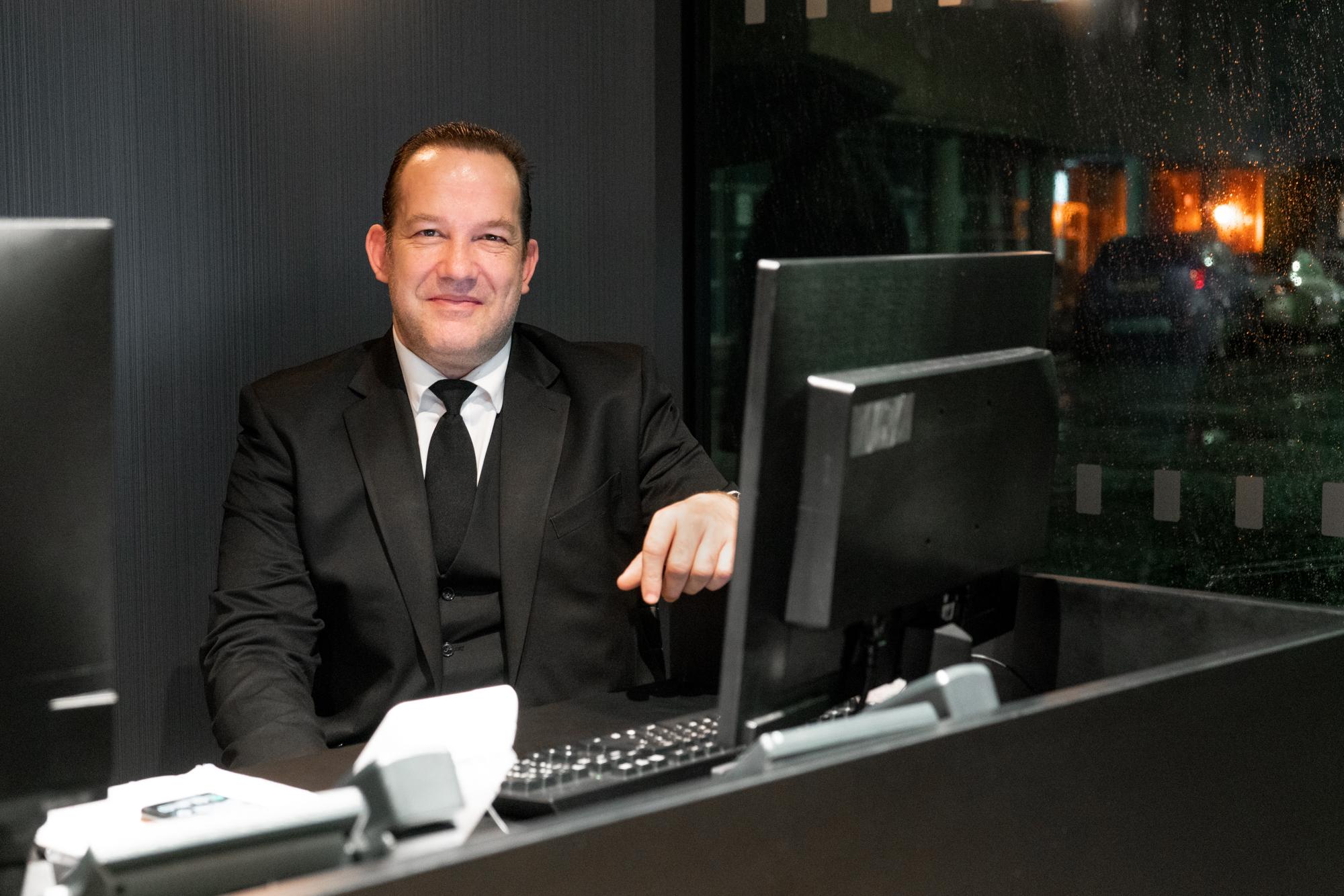 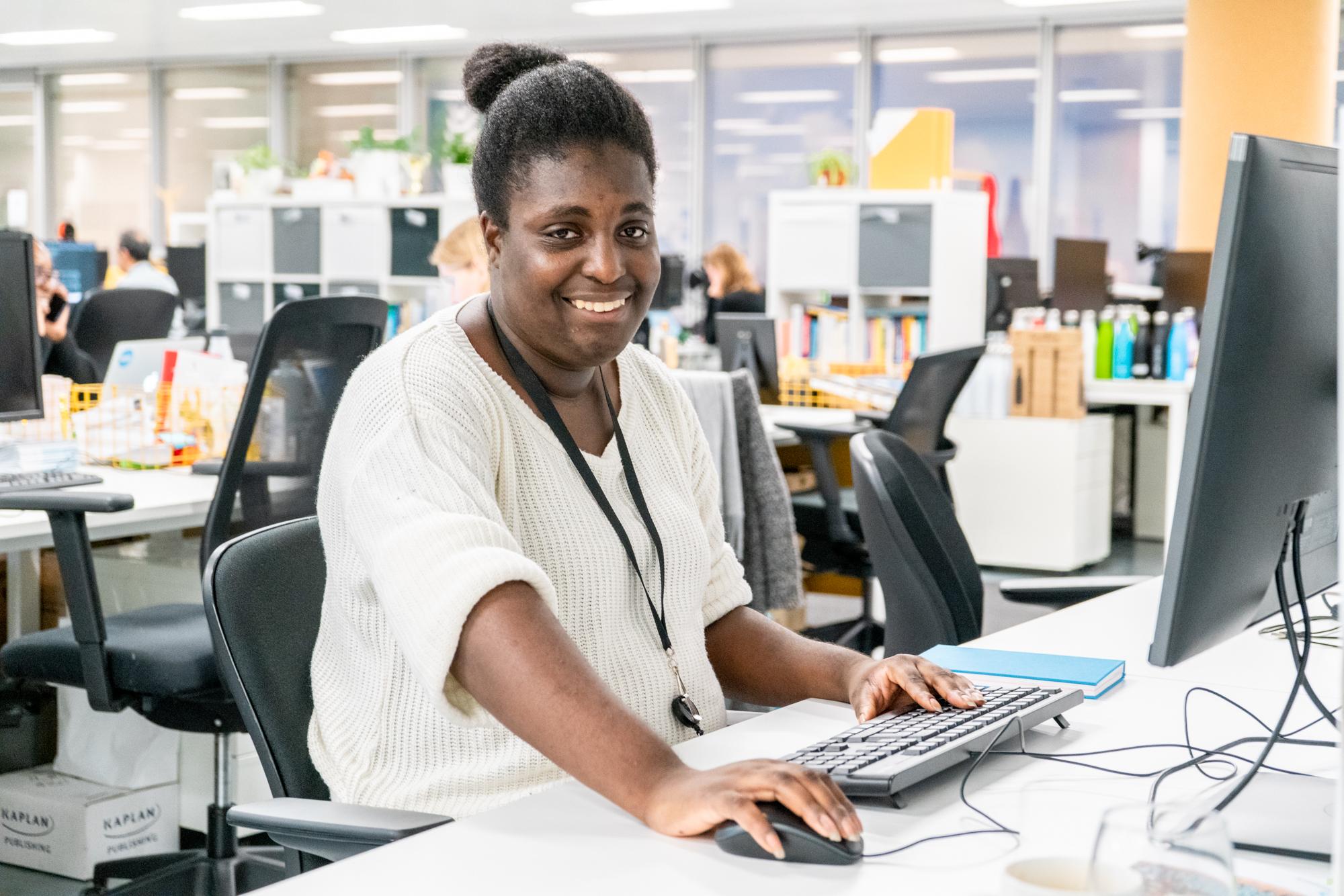 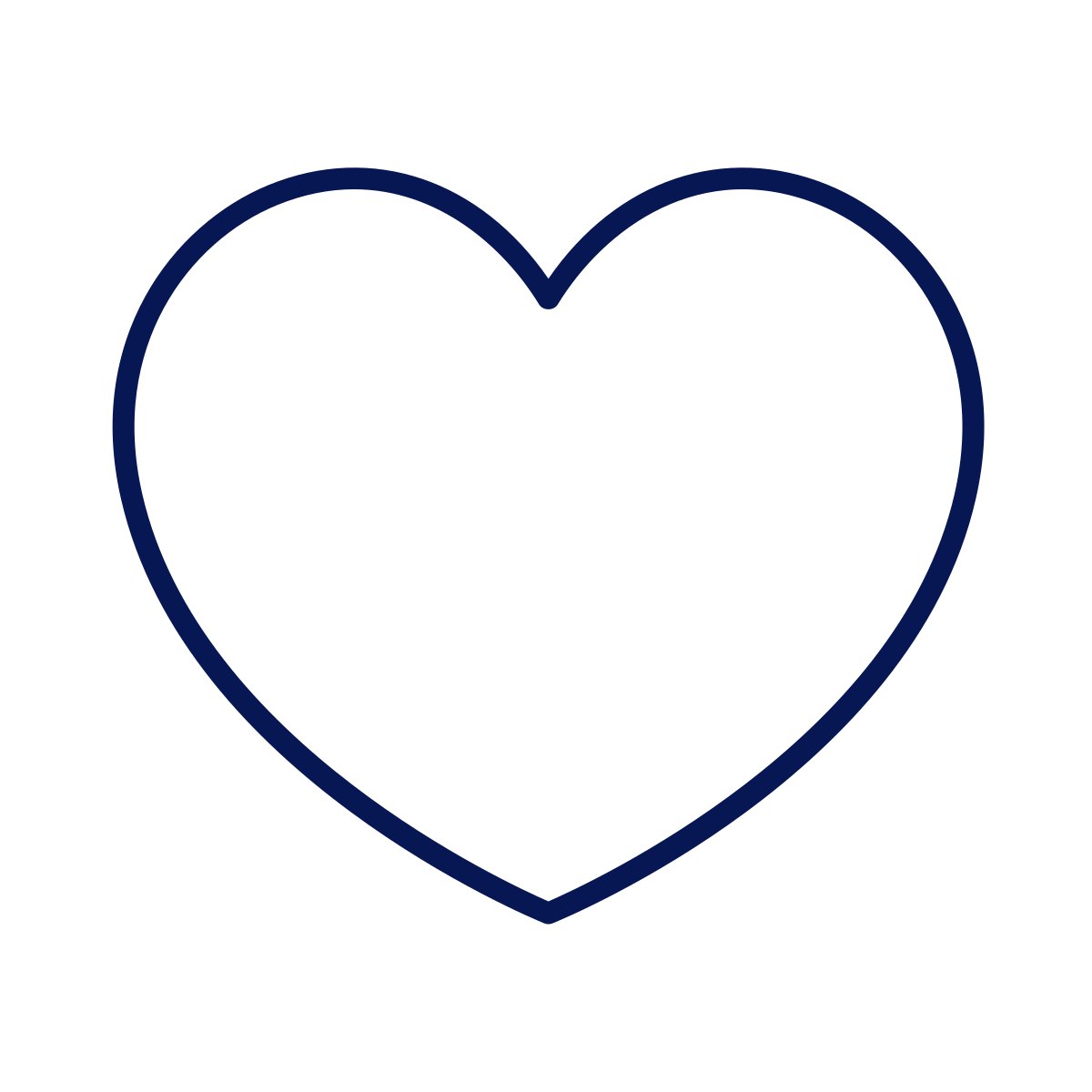 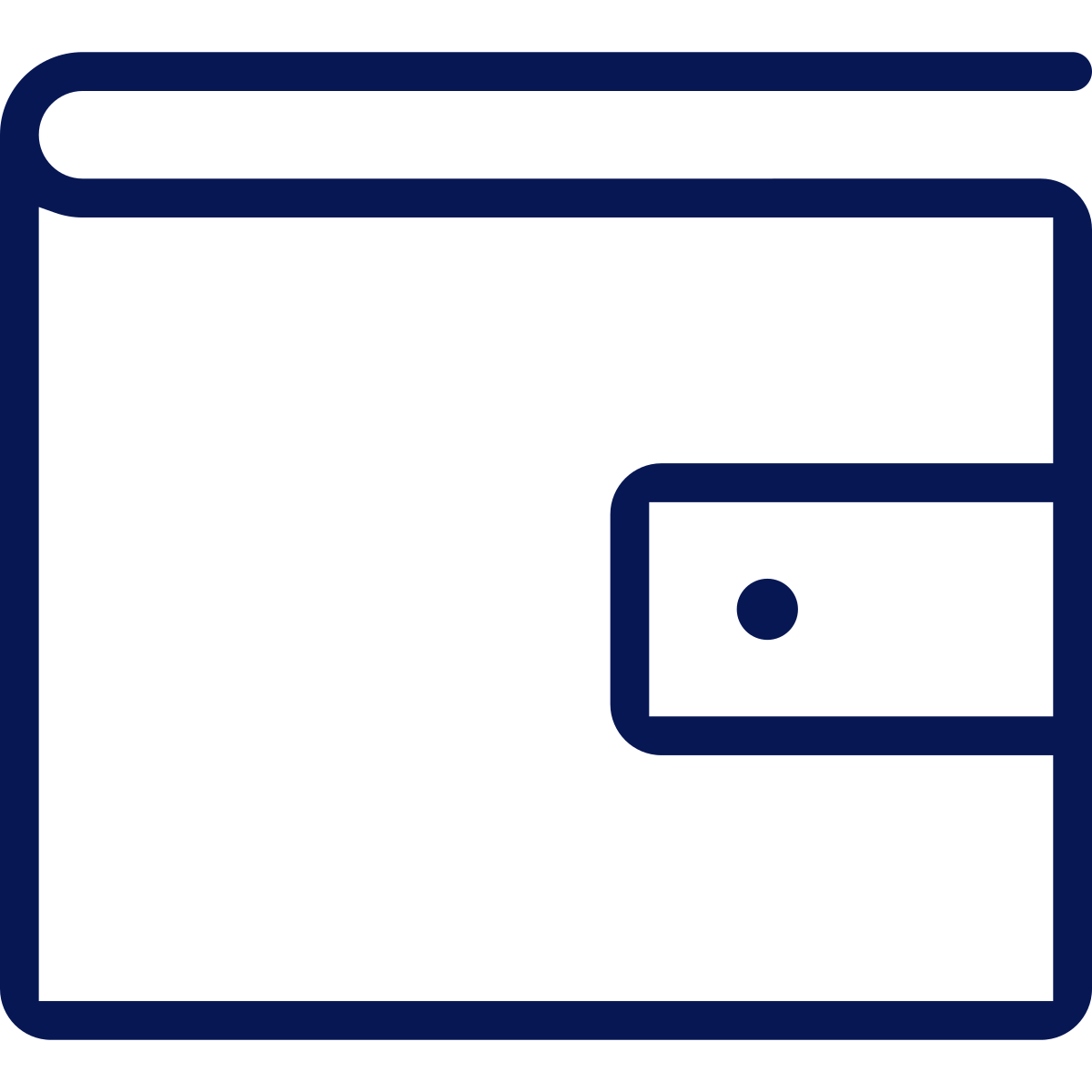 5 years
£26k
average salary achieved for 
Beam candidates
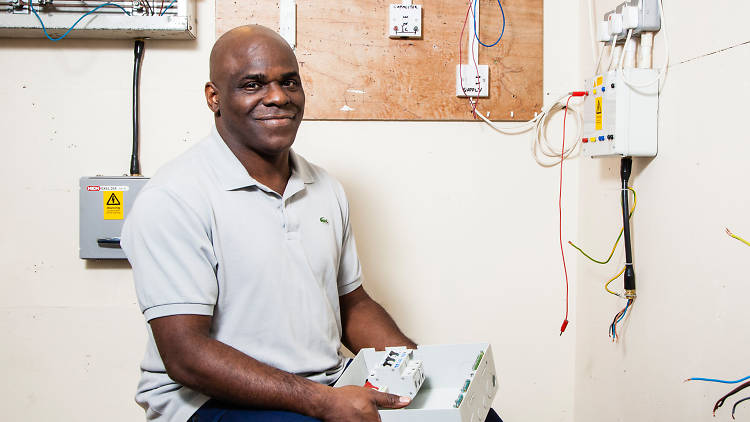 average time out of work before Beam
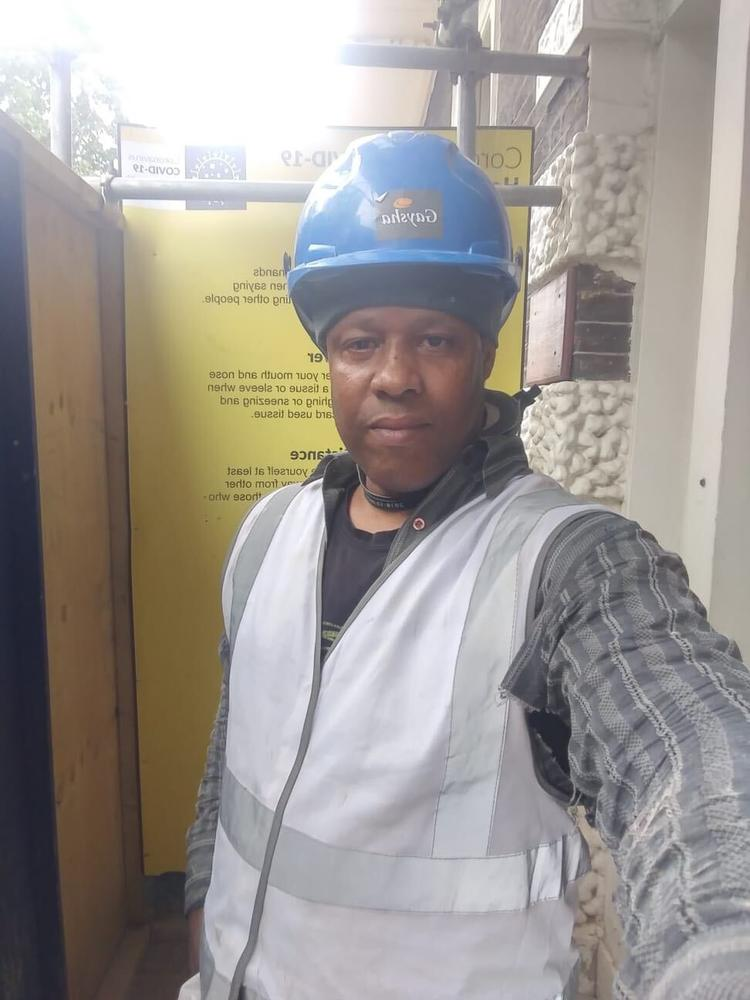 “I wanted to thank all my supporters for giving me the funds to do the course and to study something I’ve wanted to do my whole life.”
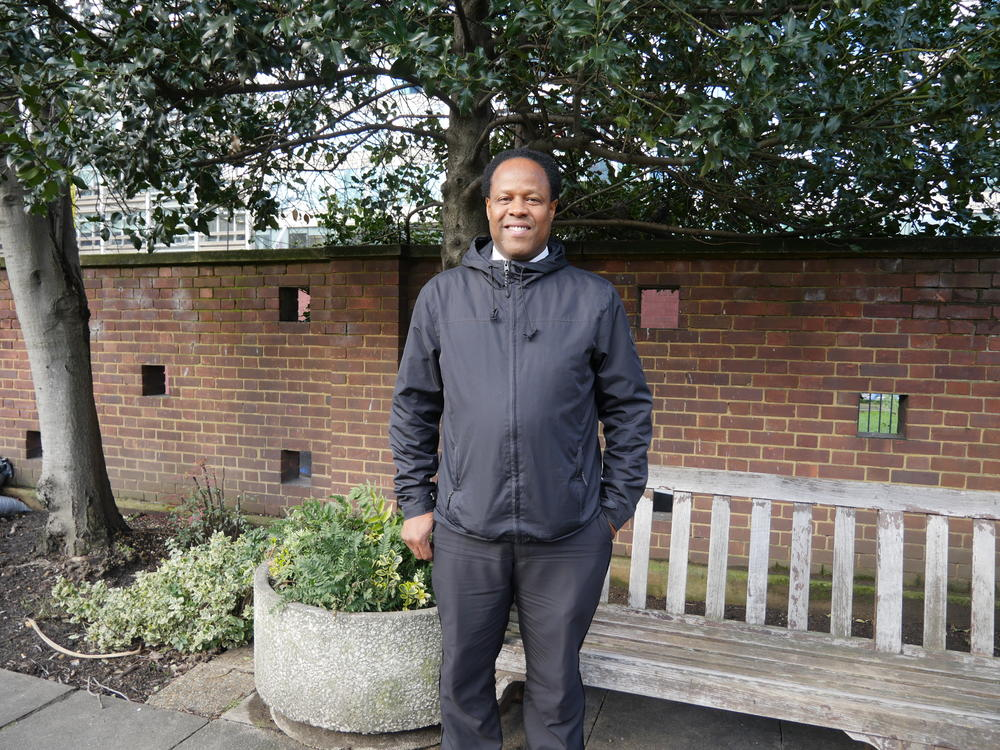 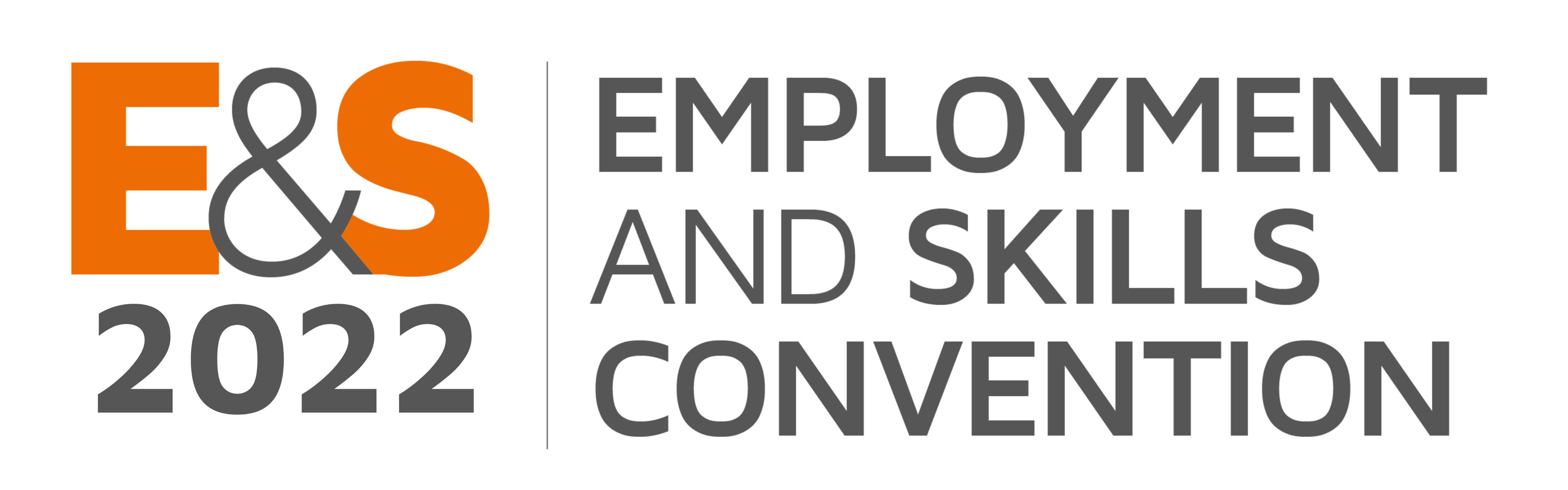 Workshop 2 | Devolution of employment and skills: Joining up support locally

Chair: Kathryn Jellings, Head of Employment, 3CS

Deep Khanna, Director of Operations, Twin Training; Seb Barker, Co-Founder & COO, BEAM; 
Clare Boden-Hatton, Director of Operations – 
Employment and Skills, West Midlands Combined Authority
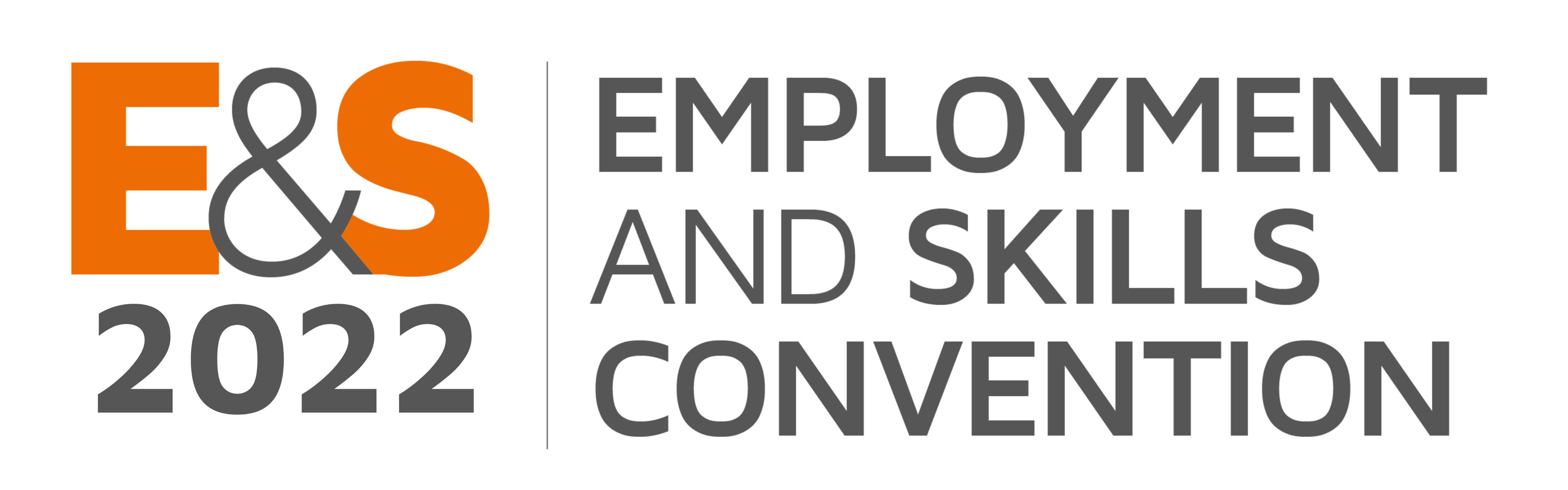 learningandwork.org.uk
@LearnWorkUK
#EmpSkills22